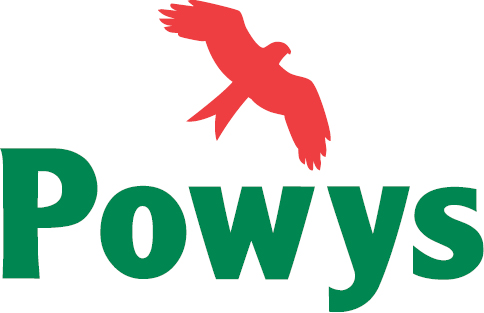 Smotiau Disglair | Bright Spots
Proses Powys | Powys’ Process
Medi 2023​​ | September 2023
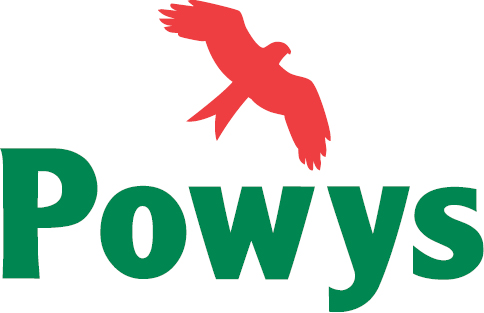 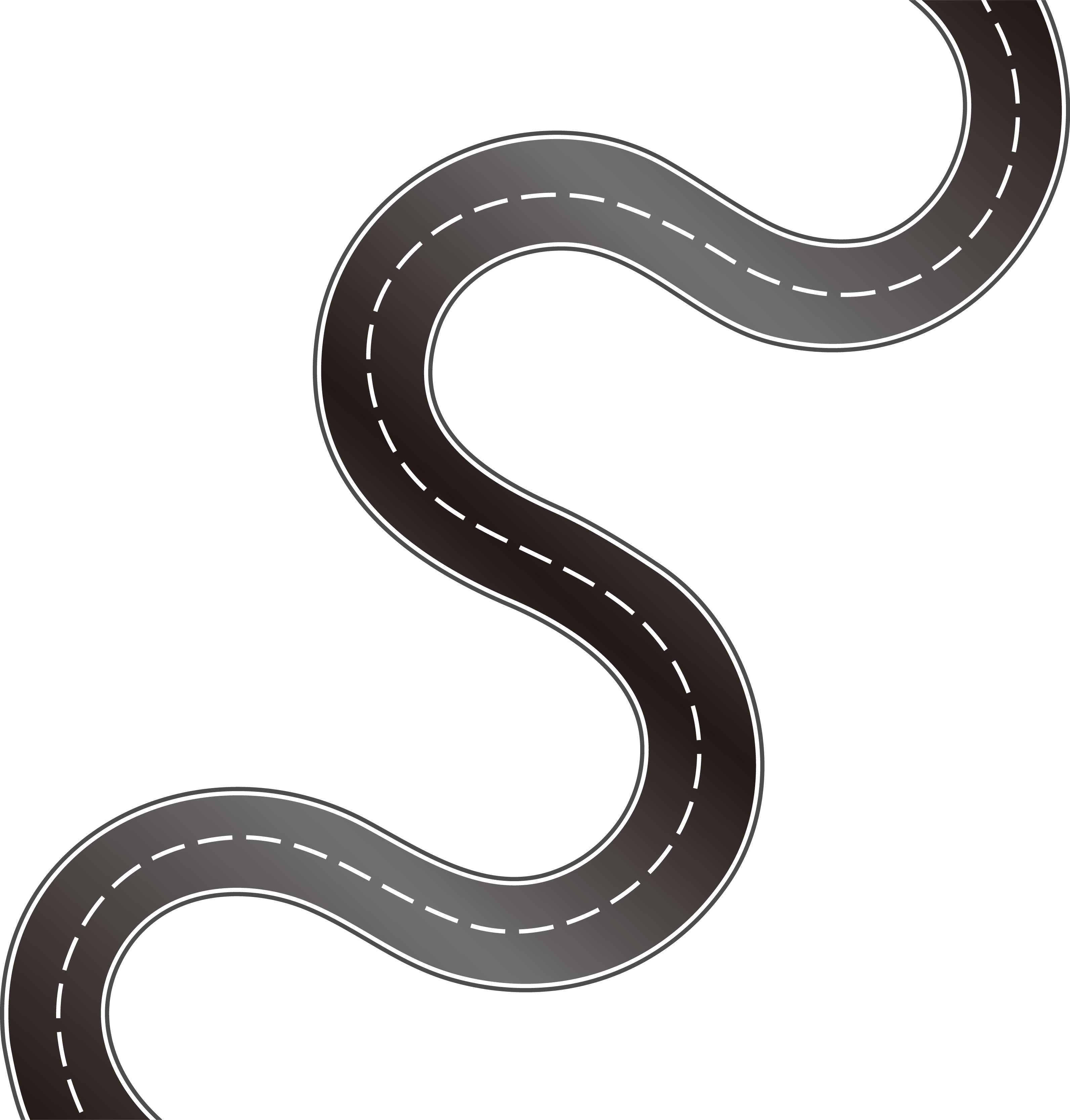 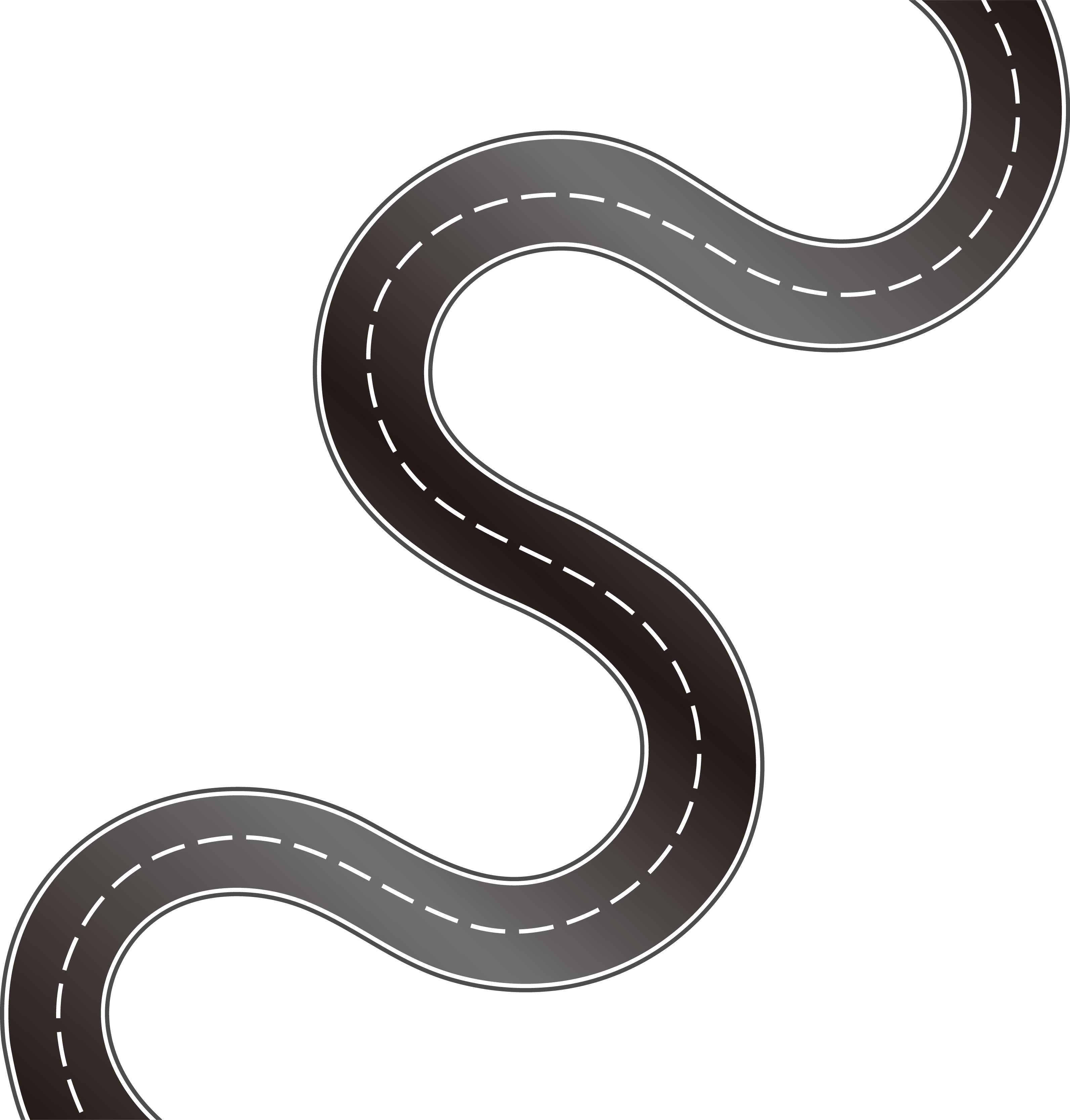 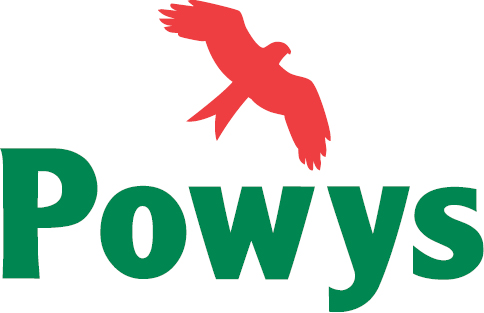 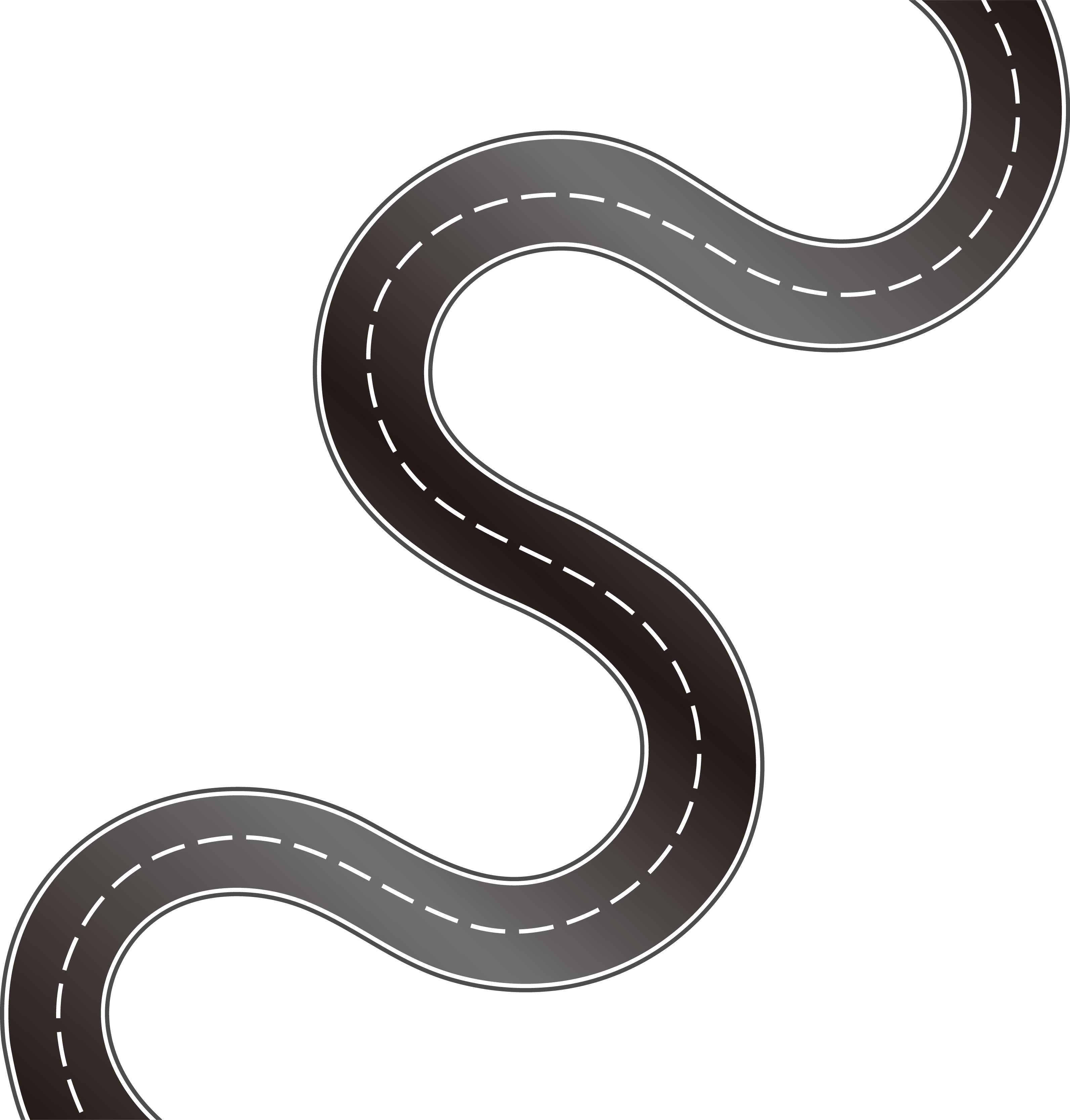 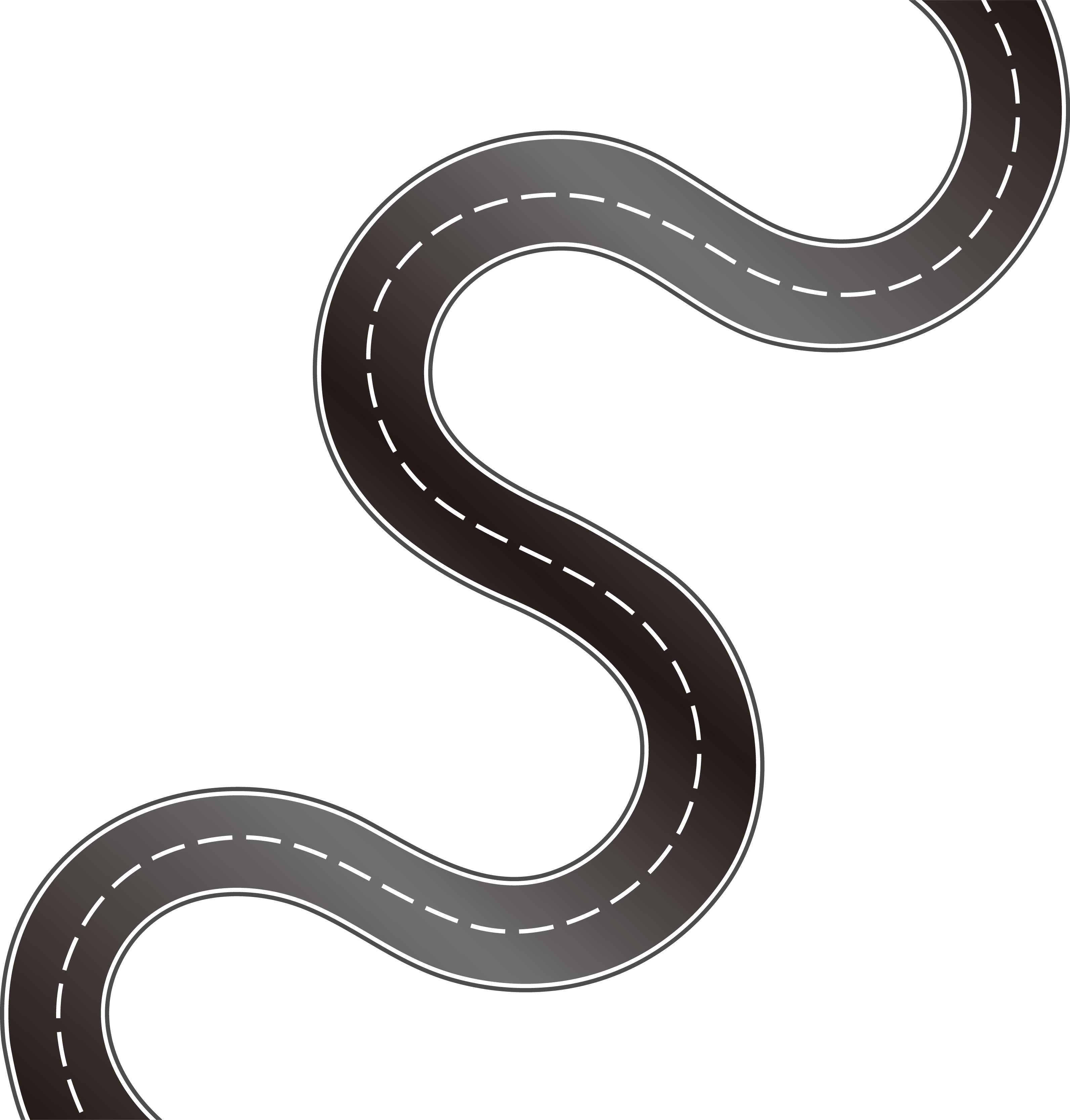 Our Beginning
Our Beginning
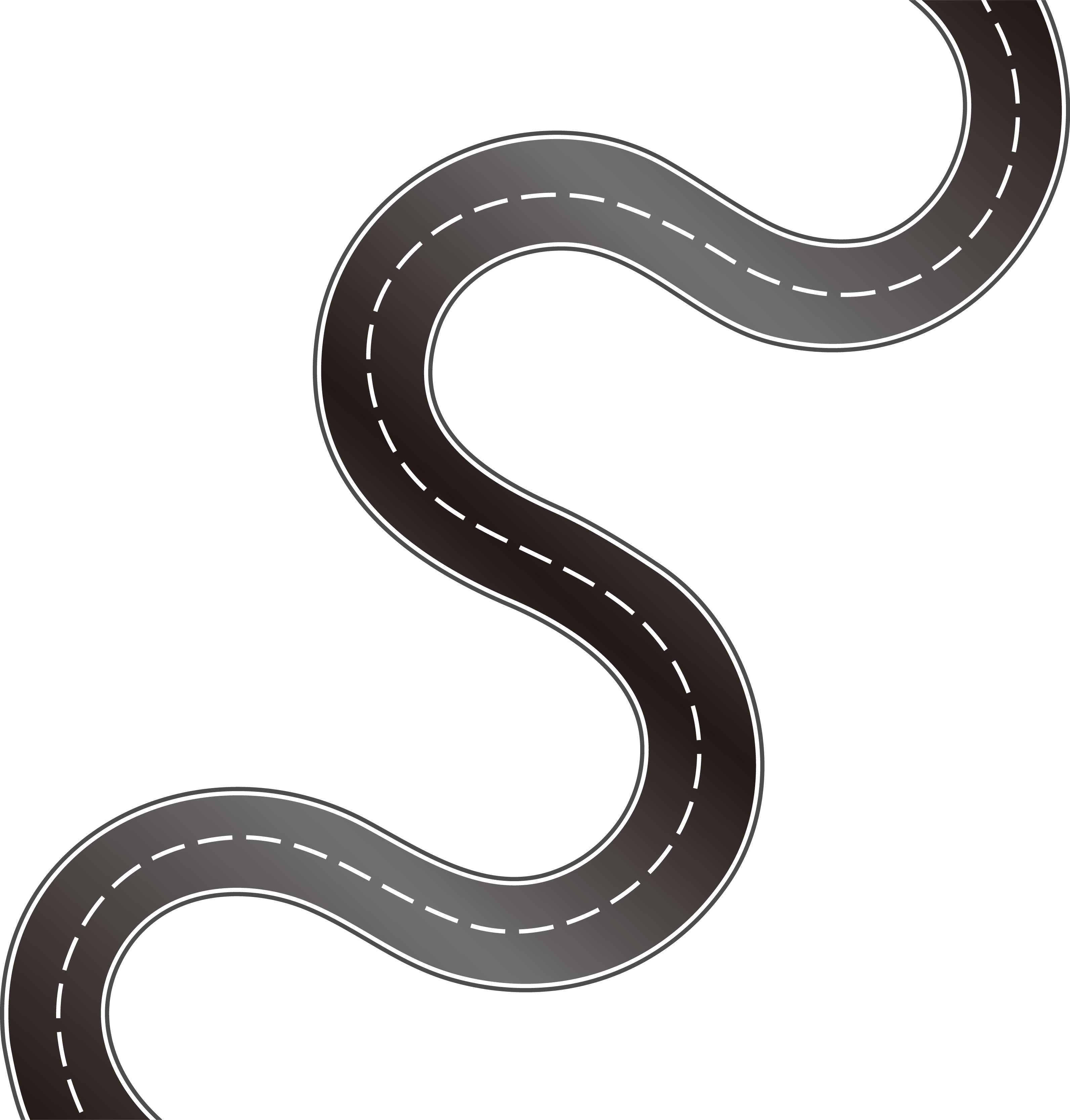 Our collaboration with Coram Voice:
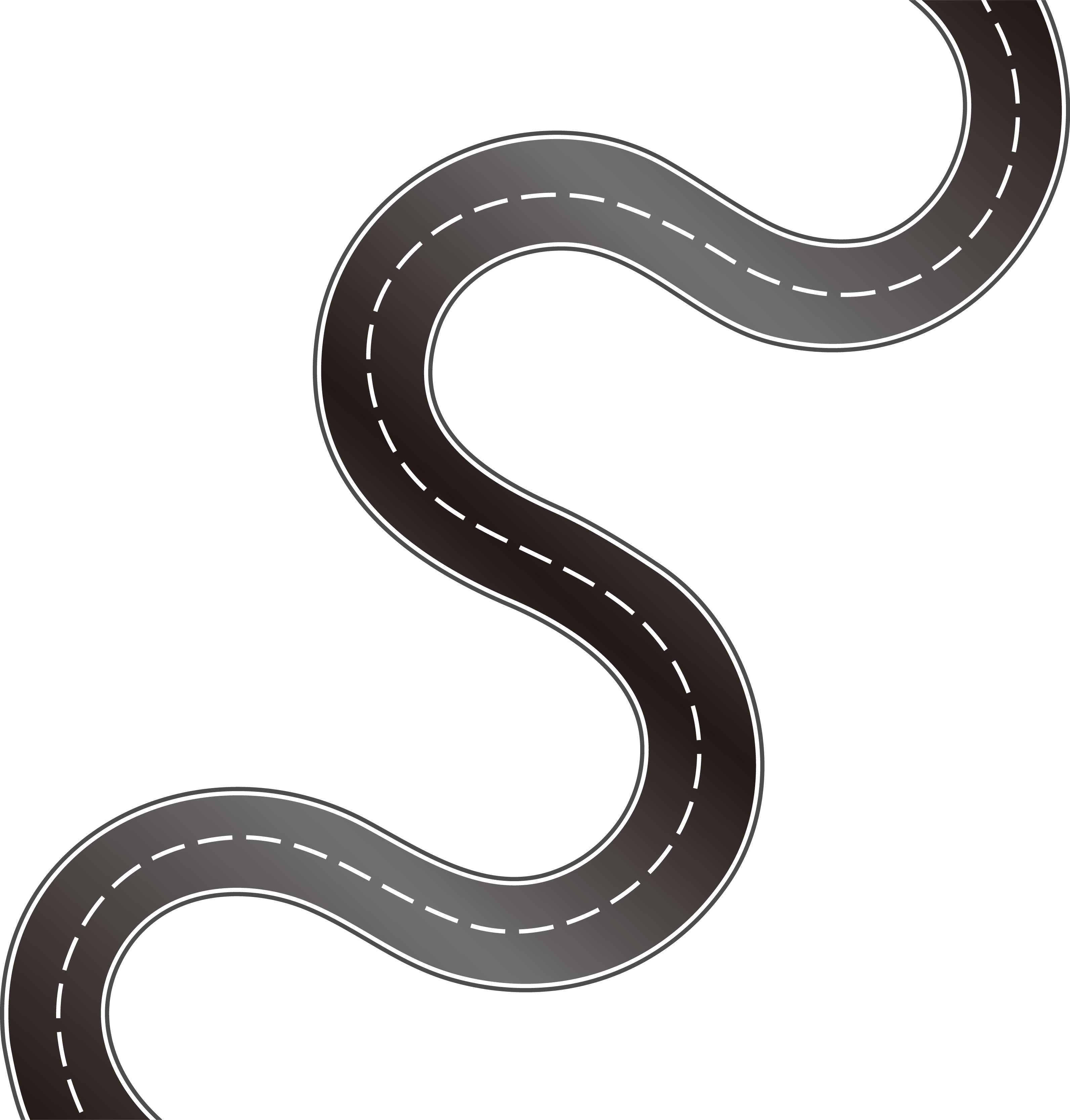 Aims to improve the wellbeing of children and young people in care 
Demonstrates our and partner agency’s ongoing commitment 
Facilitates young person engagement with our service improvement
Allows us to listen to the voices of the children and young people
Smooth commissioning process, it was completed within the same financial year 
Inclusion in the Children’s Services annual work plan
Provide a clear strategic lead from the outset
Linking to our Participation Strategy
Aligns with our wider strategic aims
Ensure support from partner agencies and the local authority 
Meeting the needs of the Children Looked After 
Provides reassurances e.g., Children Looked After feel safe in their Foster Families
Provides clarity on key areas requiring further development
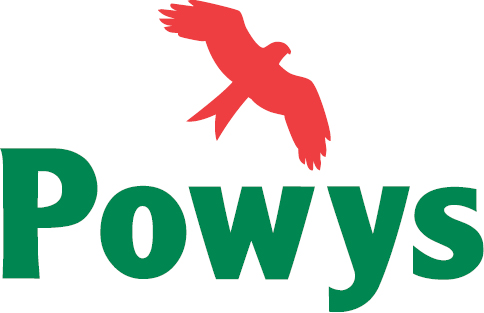 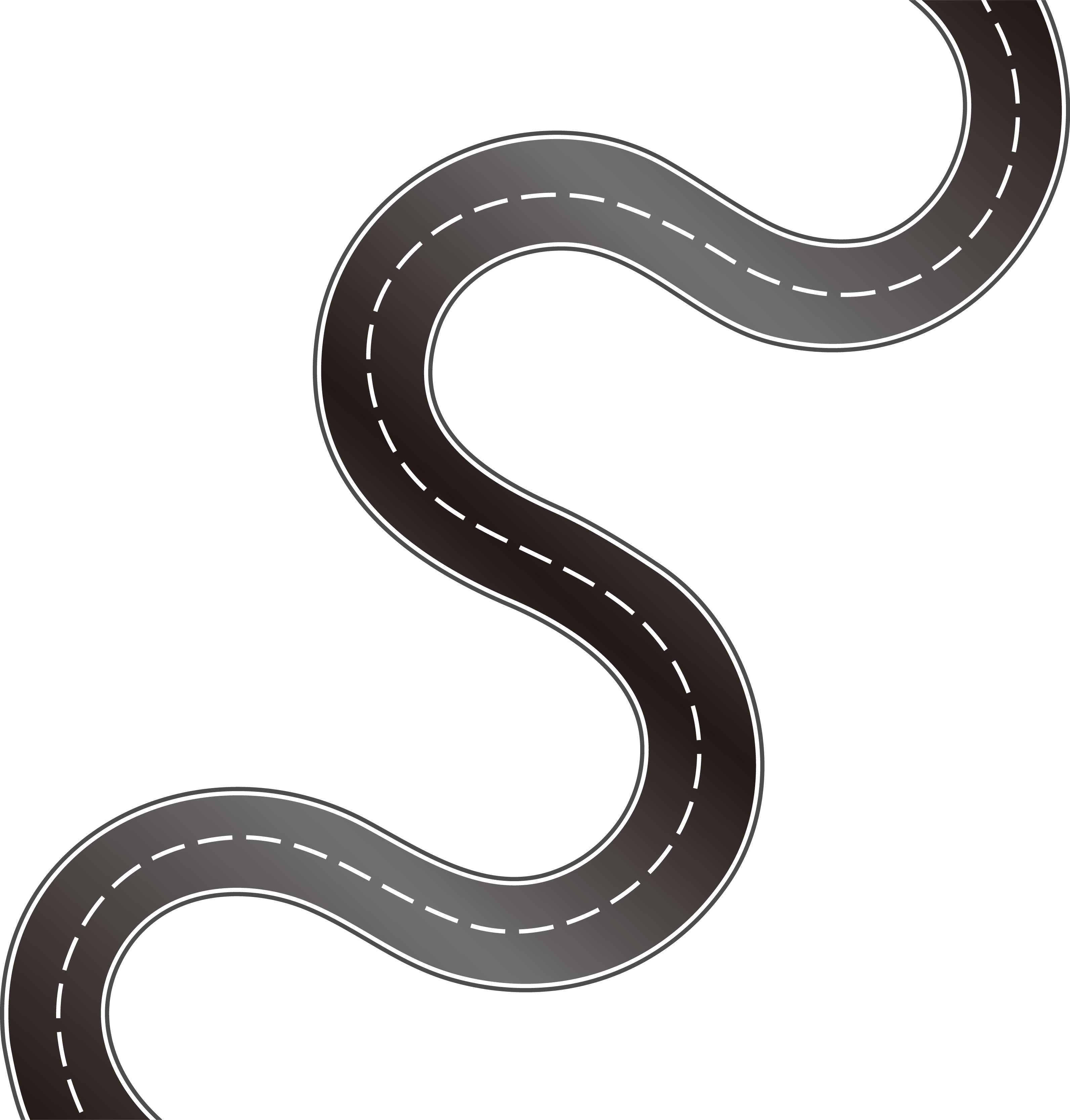 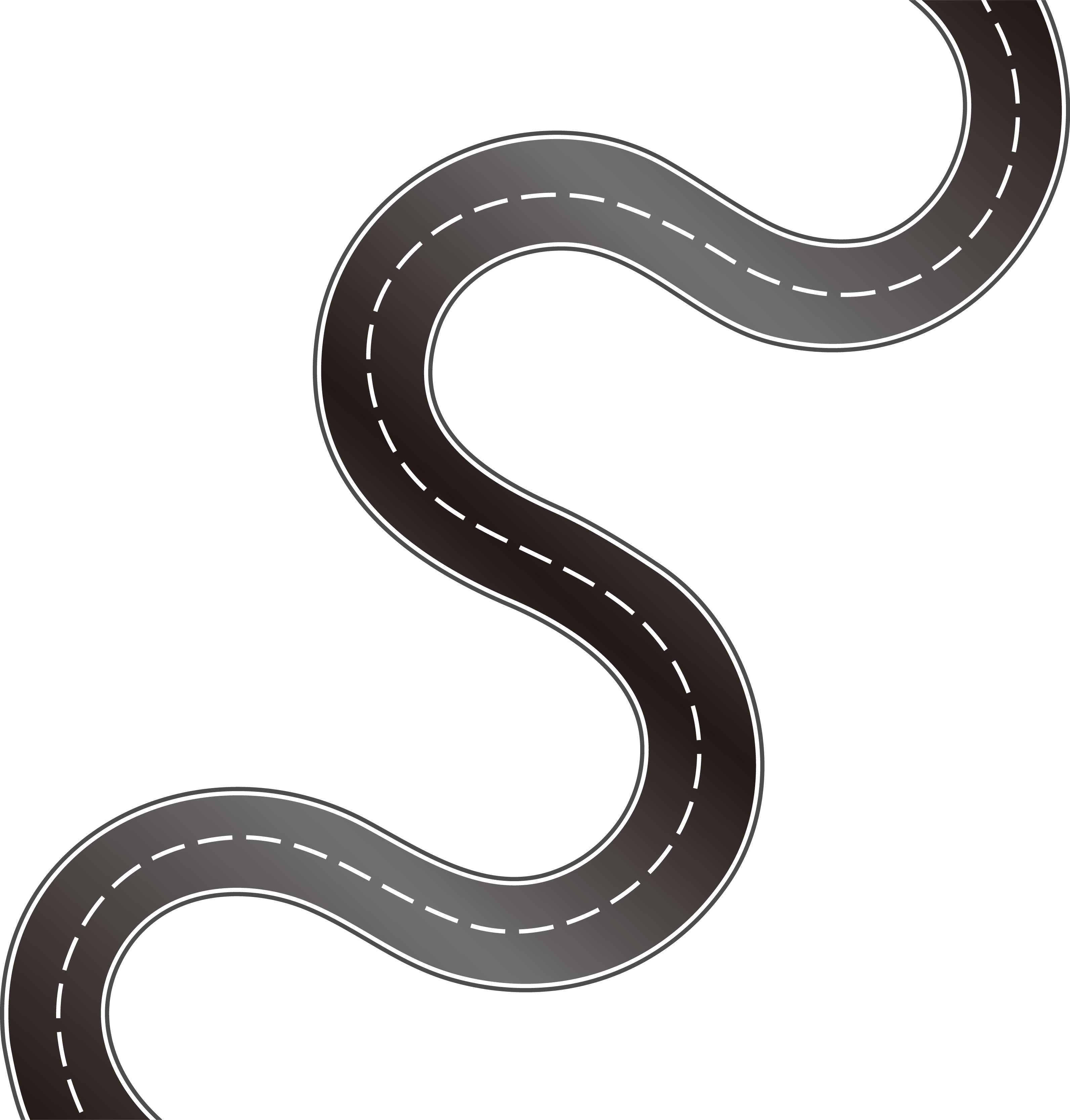 Our Beginning
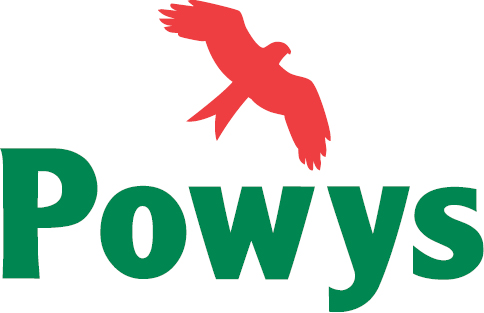 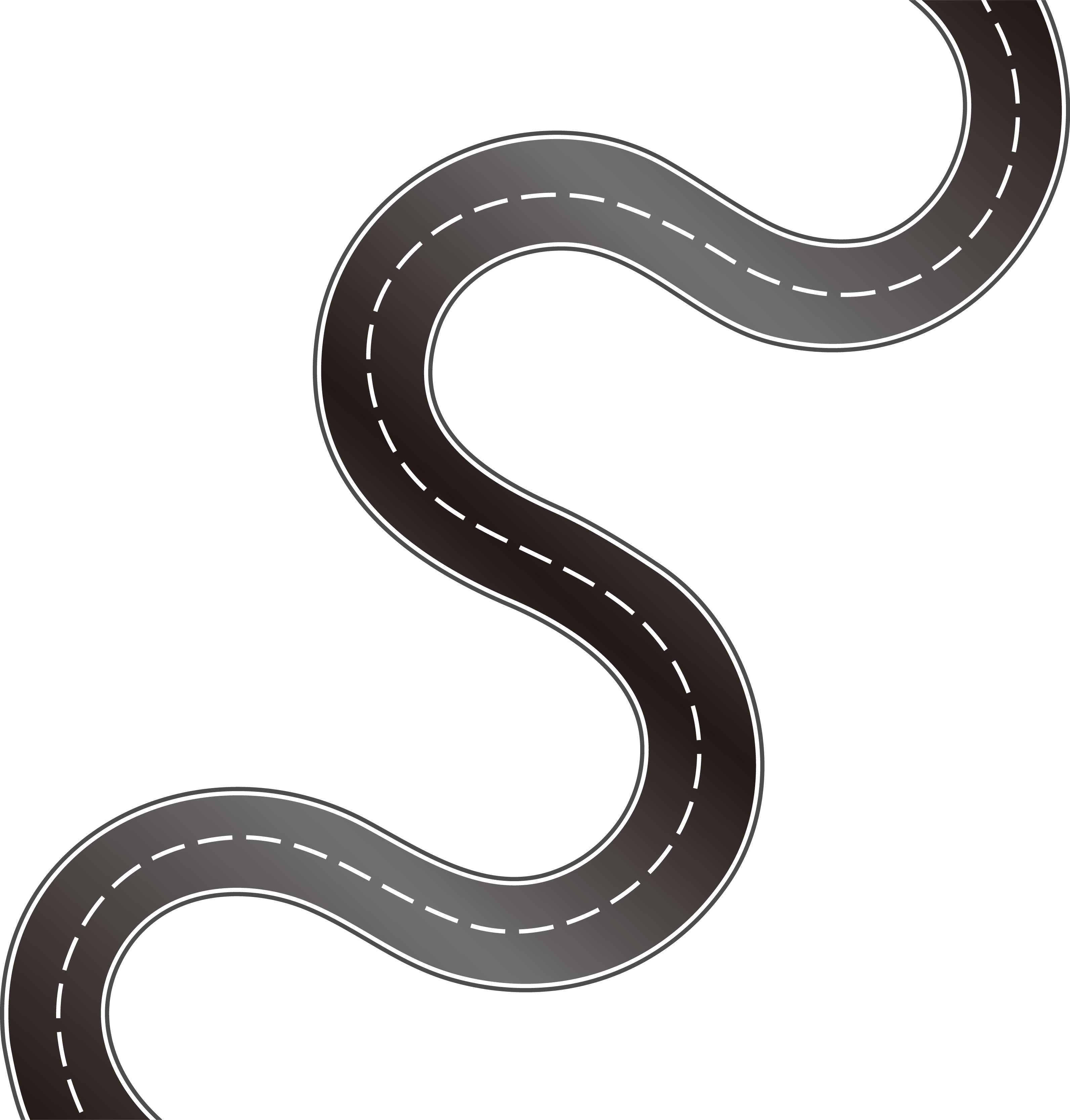 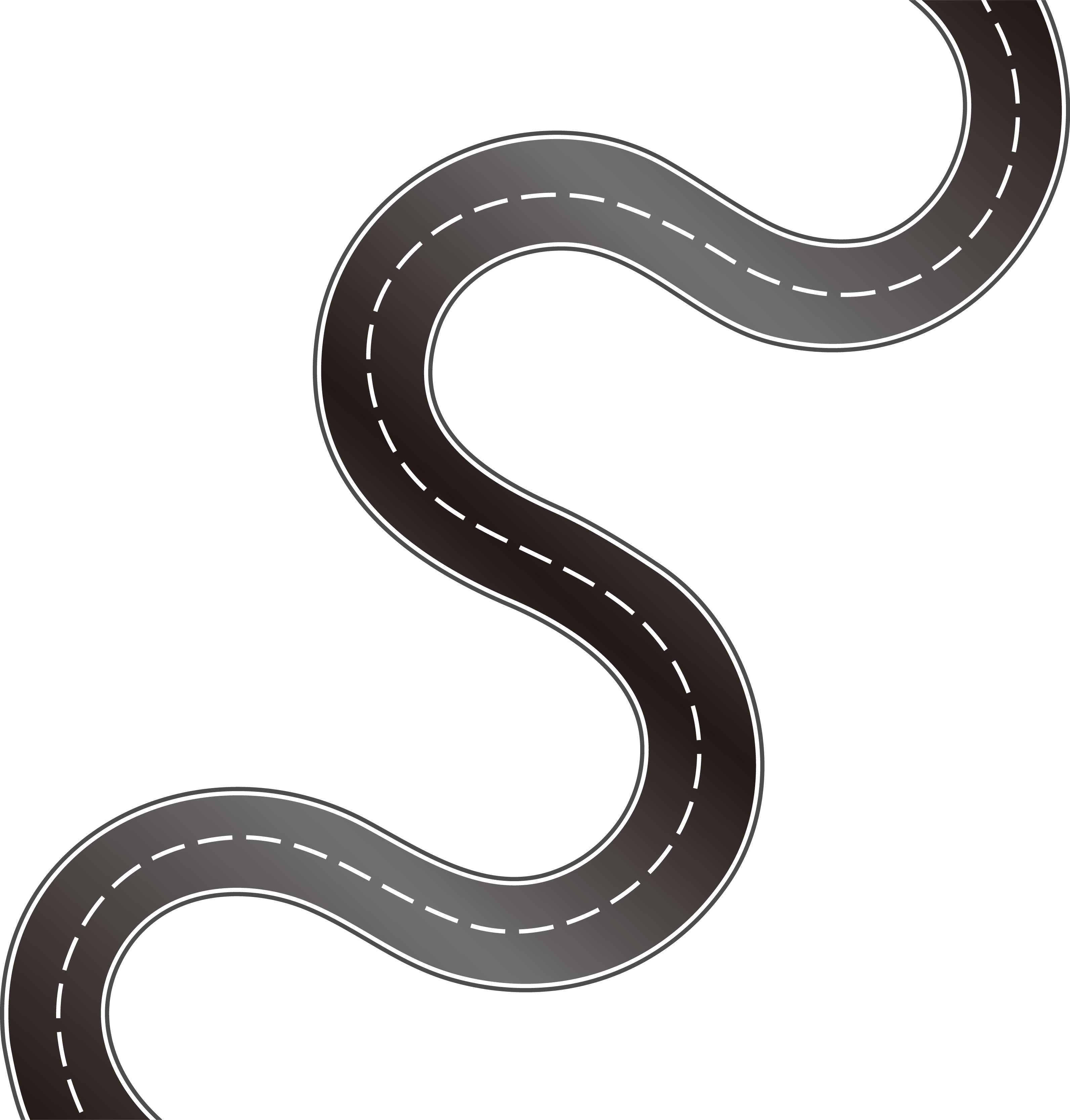 Project Group
Our Beginning
Project Group
Our Project Group
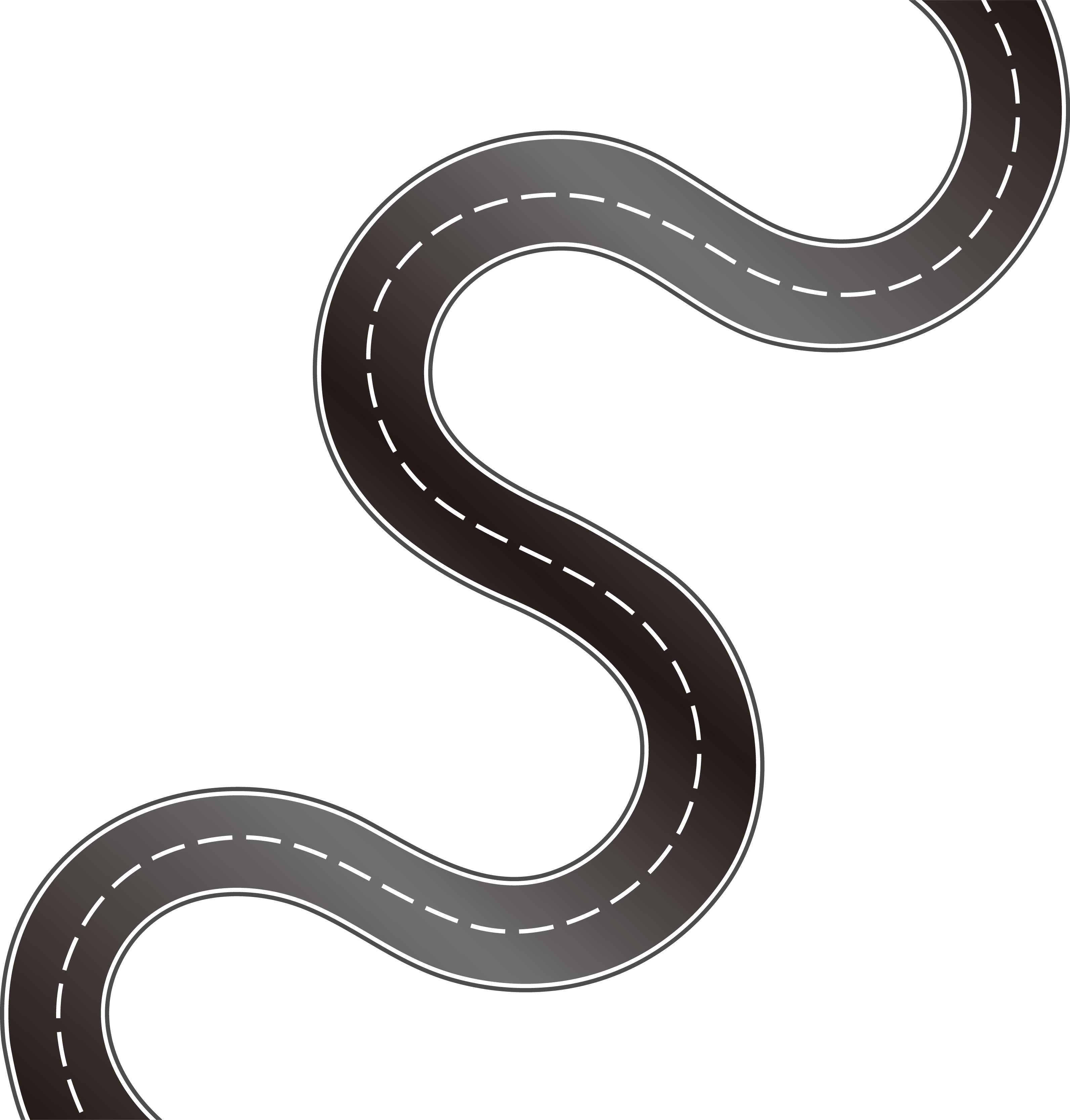 Senior Manager Safeguarding & Quality Assurance as Lead 
Project Manager from Business Support Service Area 
Senior Manager Corporate Parenting 
Team Managers from our Children Looked After Teams 
Senior Manager Intervention & Prevention 
Principle Social Workers from our 14+ Team who line managed our Personal Advisors 
Corporate Communications Lead for Children’s Services 
Participation Officer 
Education Leads 
Health and School Nurse Leads 
Advocacy Leads
Ian Stewart-Watson from Coram Voice
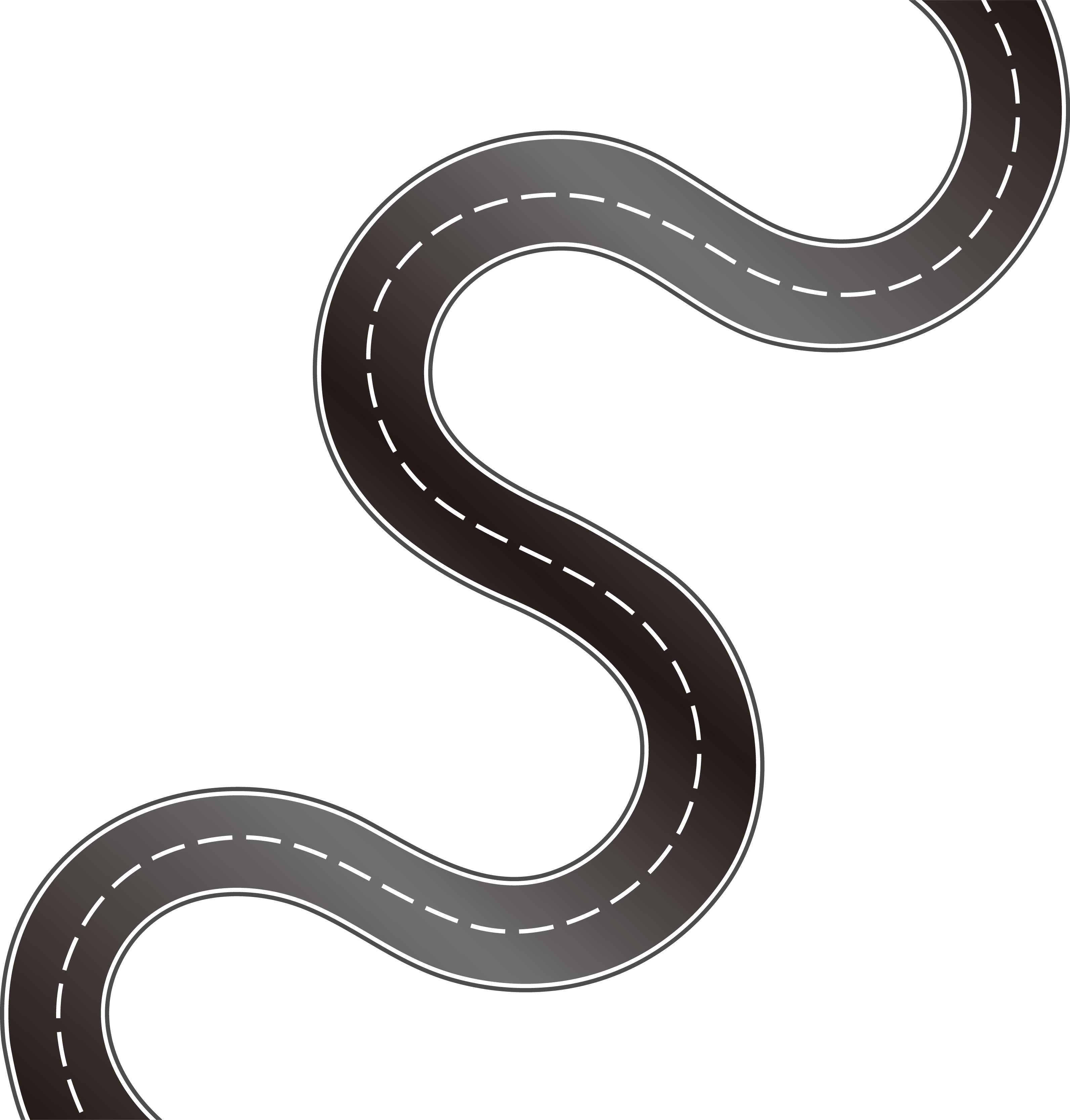 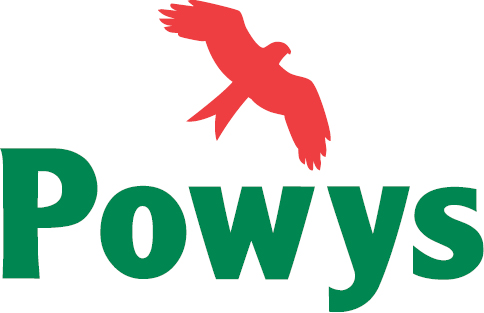 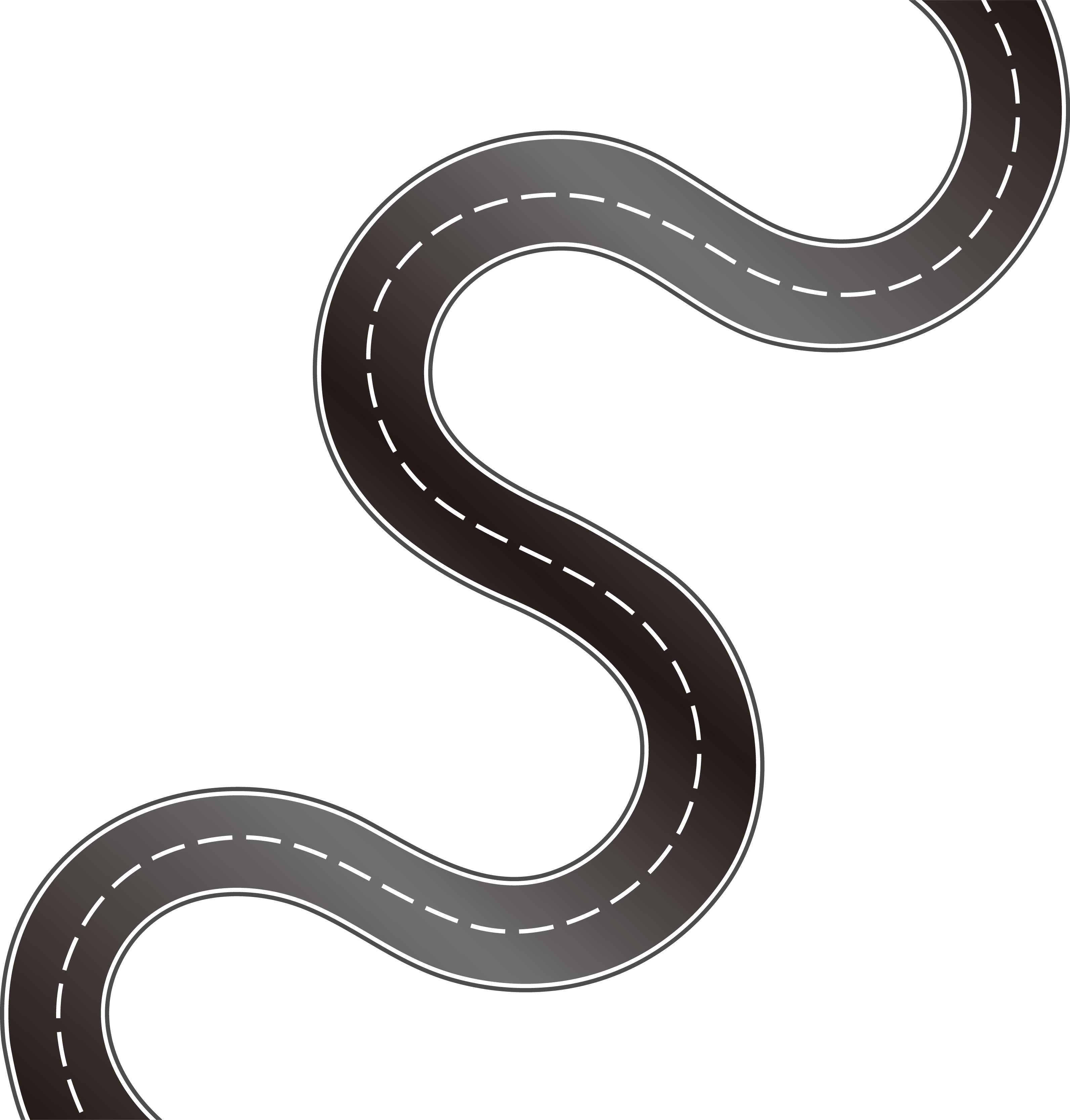 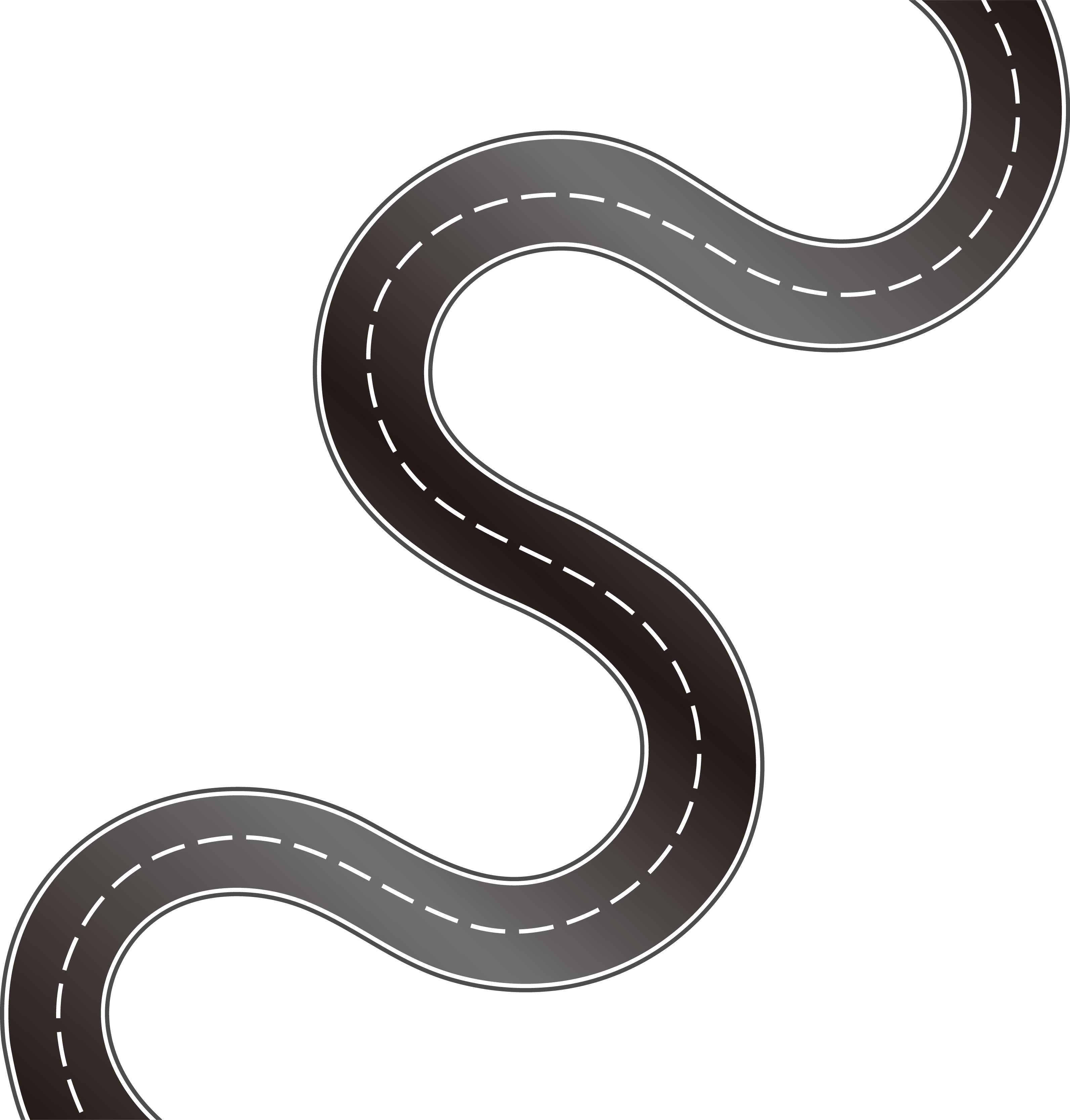 Project Group
Our Beginning
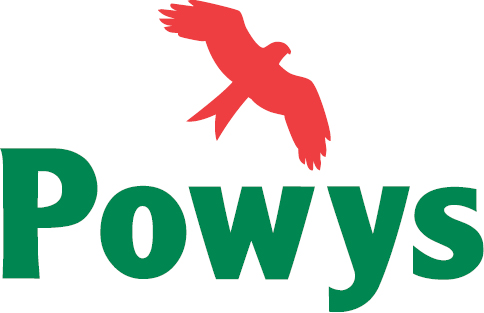 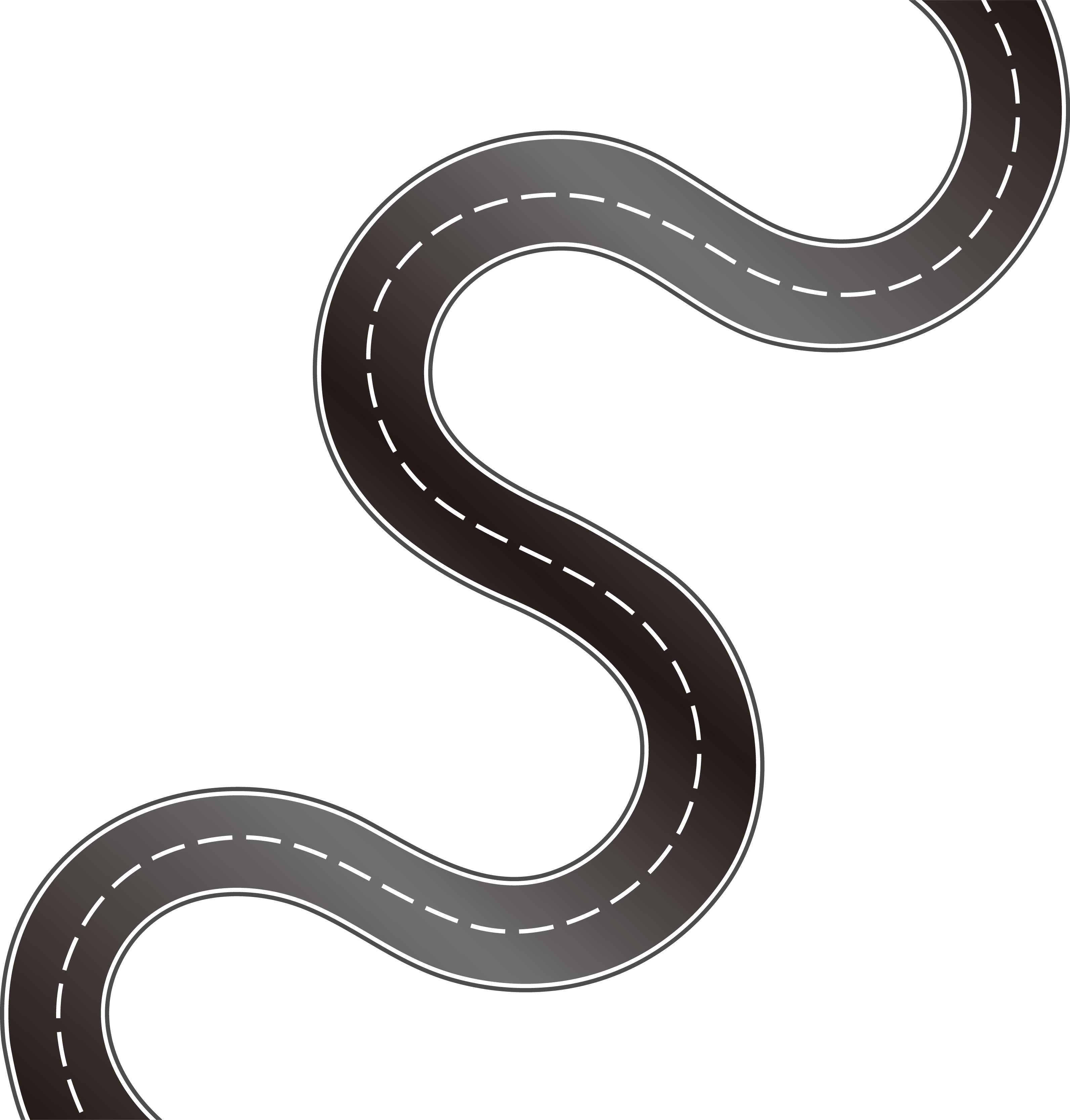 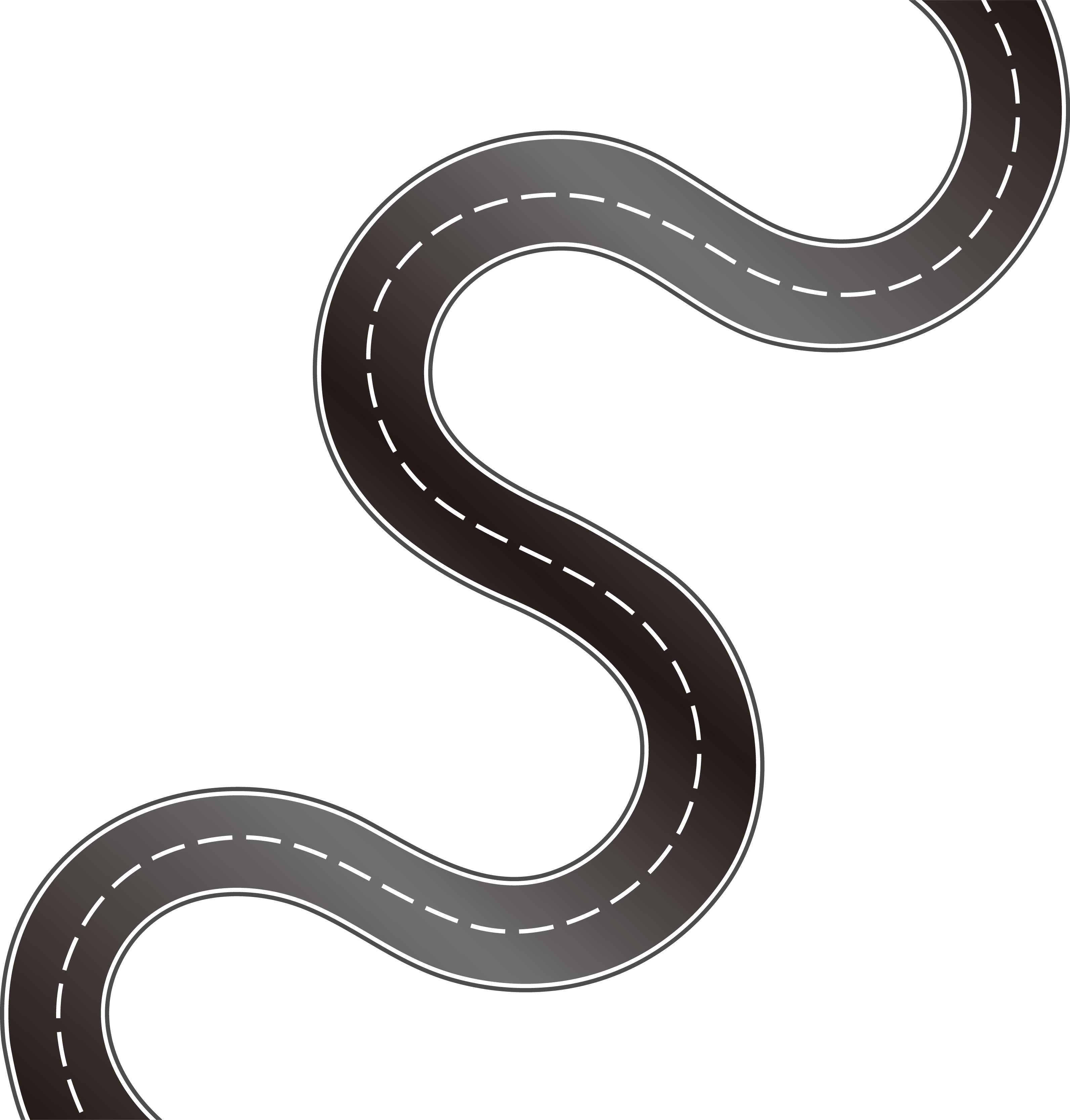 Project Group
Our Beginning
The Surveys
The Surveys
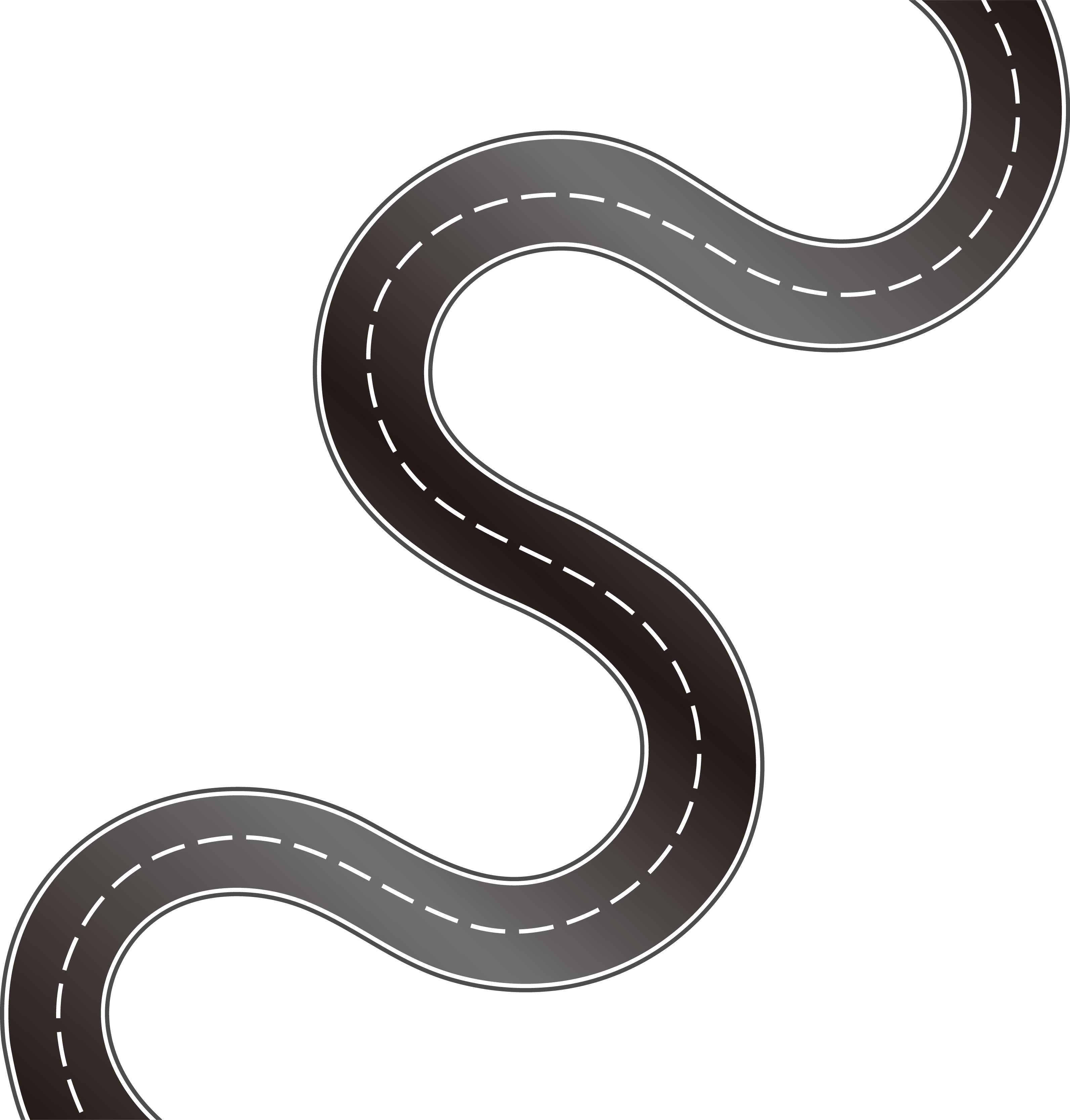 Bright Spots Programme Implementation
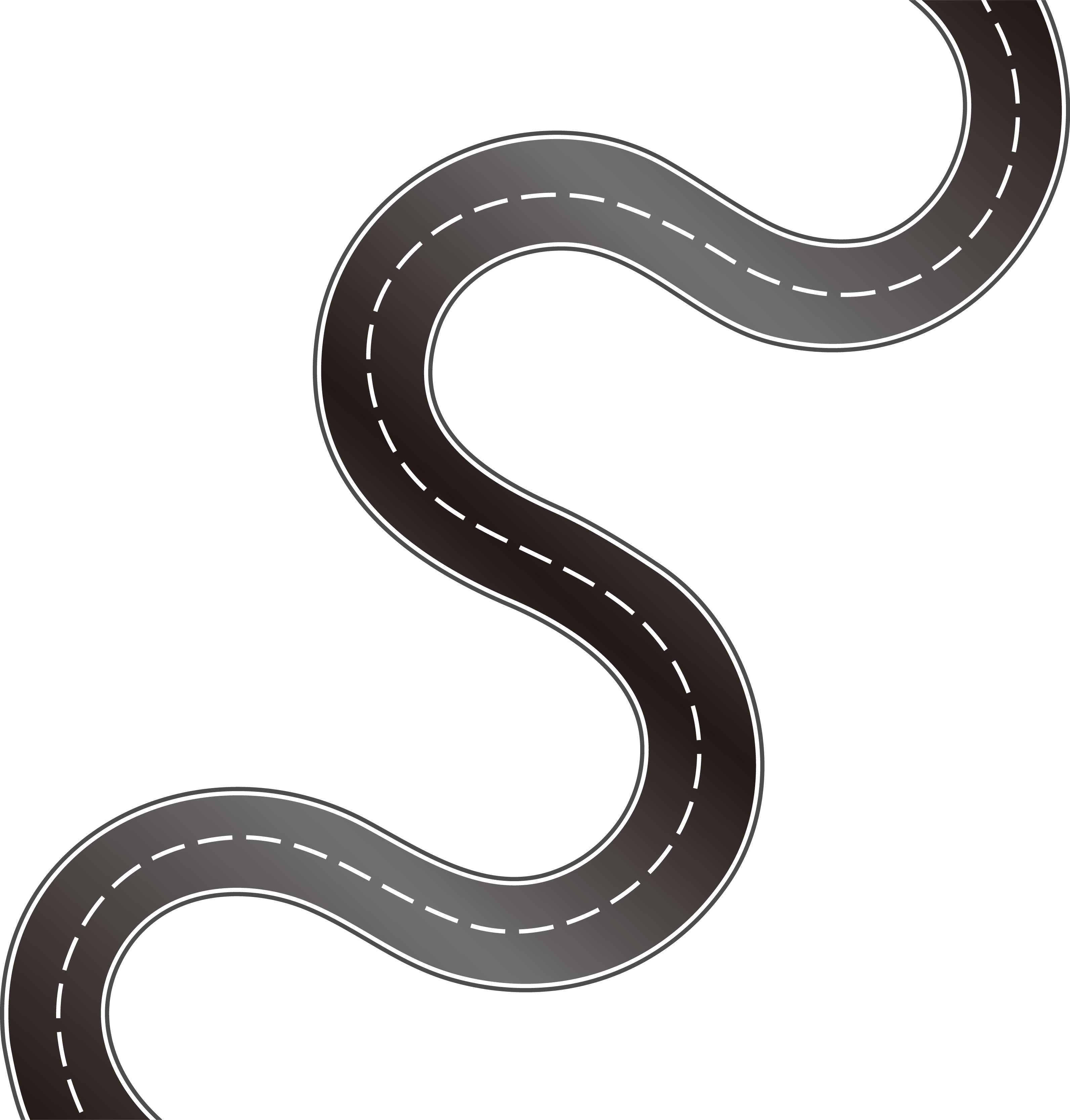 Distribution of ‘Your Life, Your Care’ survey to Children aged 4-18 in Care
Development of bilingual communication for Children, Young People and Trusted Adults 
Identification of Trusted Adults via a spreadsheet
Webinar for Trusted Adults led by Ian and Powys
Support to Children & Young People
Consideration of a private and safe environment 
Timing planning 
Post-survey support for potentially upset children 
Follow-up on any actions required 
Submission process
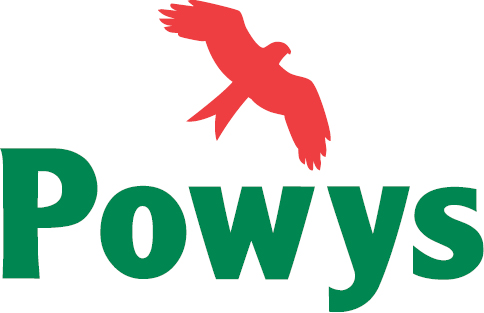 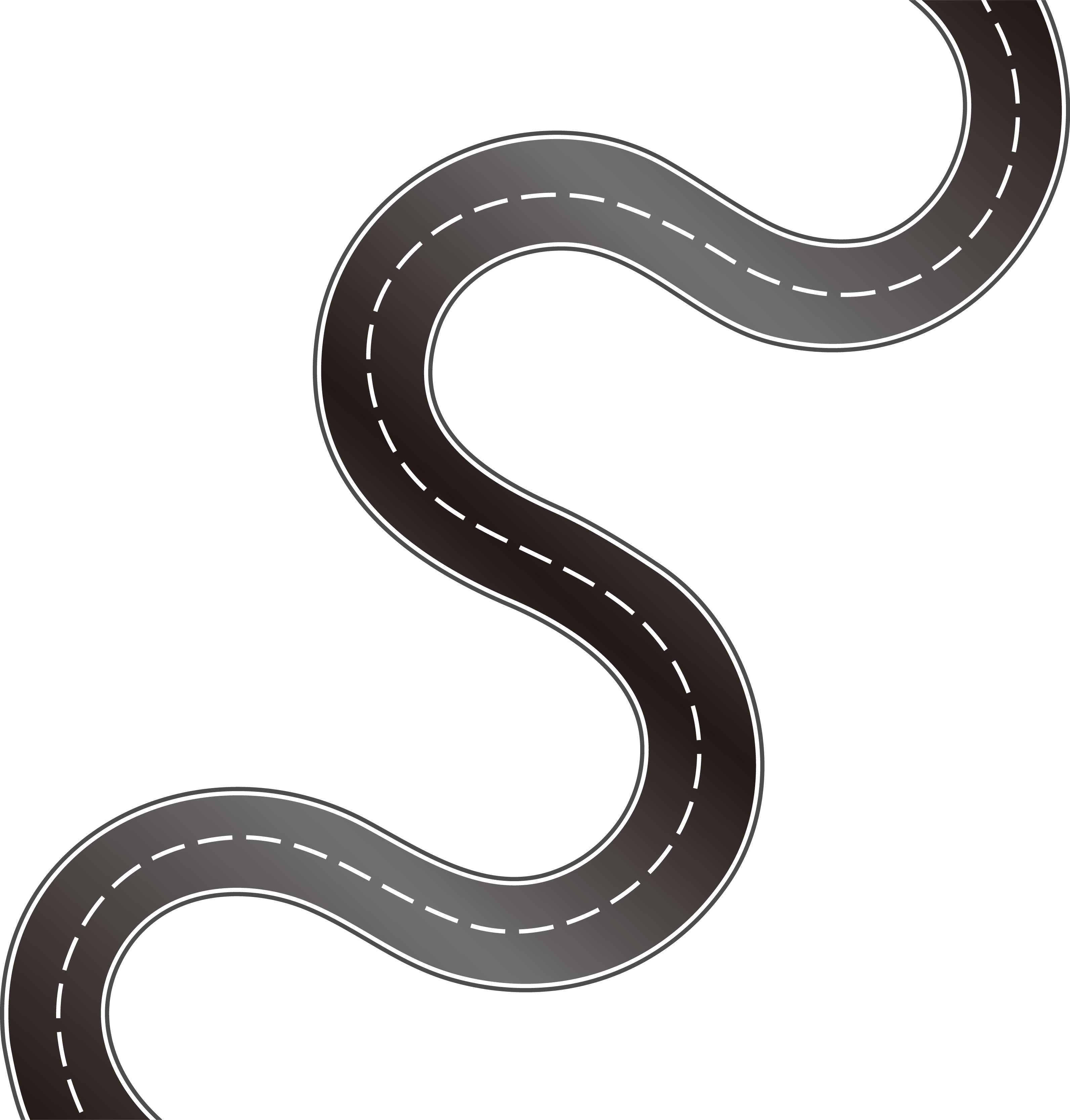 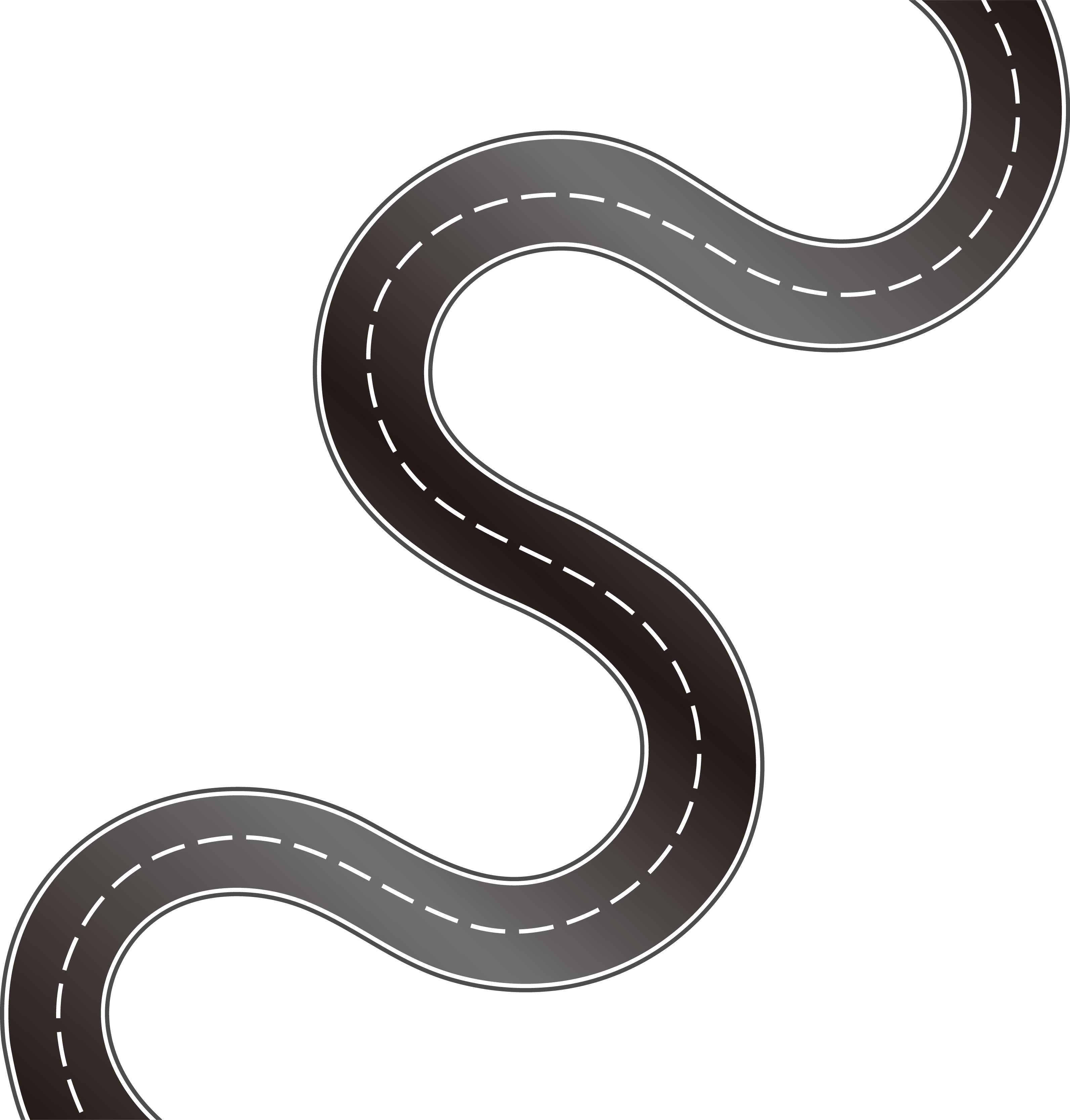 Project Group
Our Beginning
The Surveys
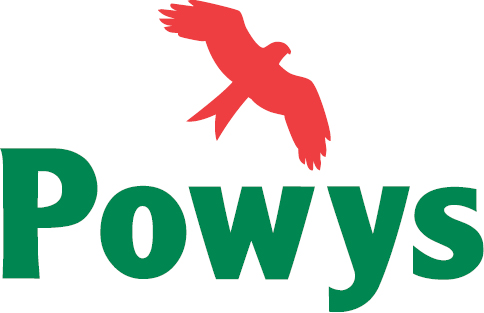 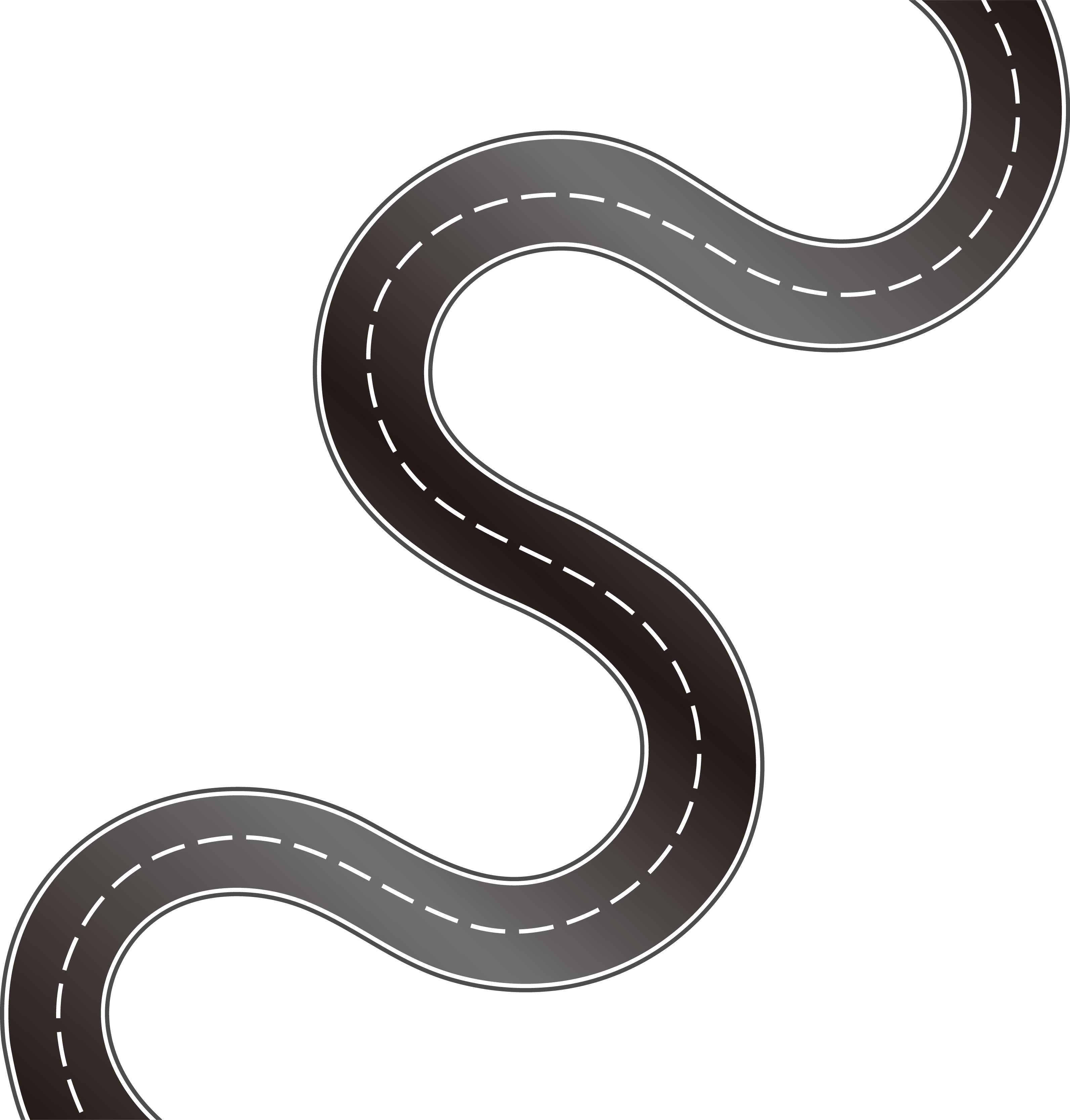 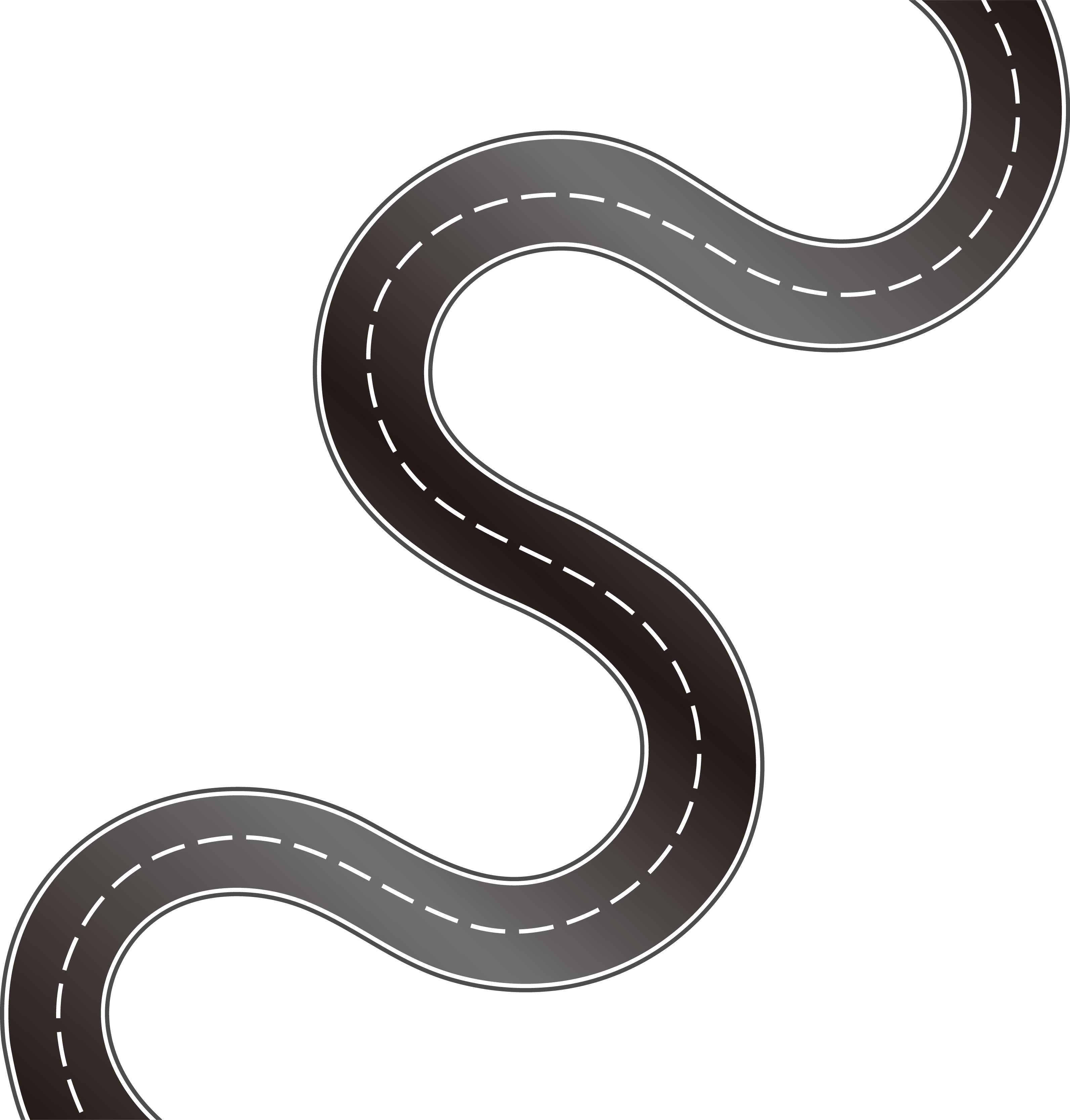 Sharing Results
Project Group
Our Beginning
The Surveys
Sharing Results
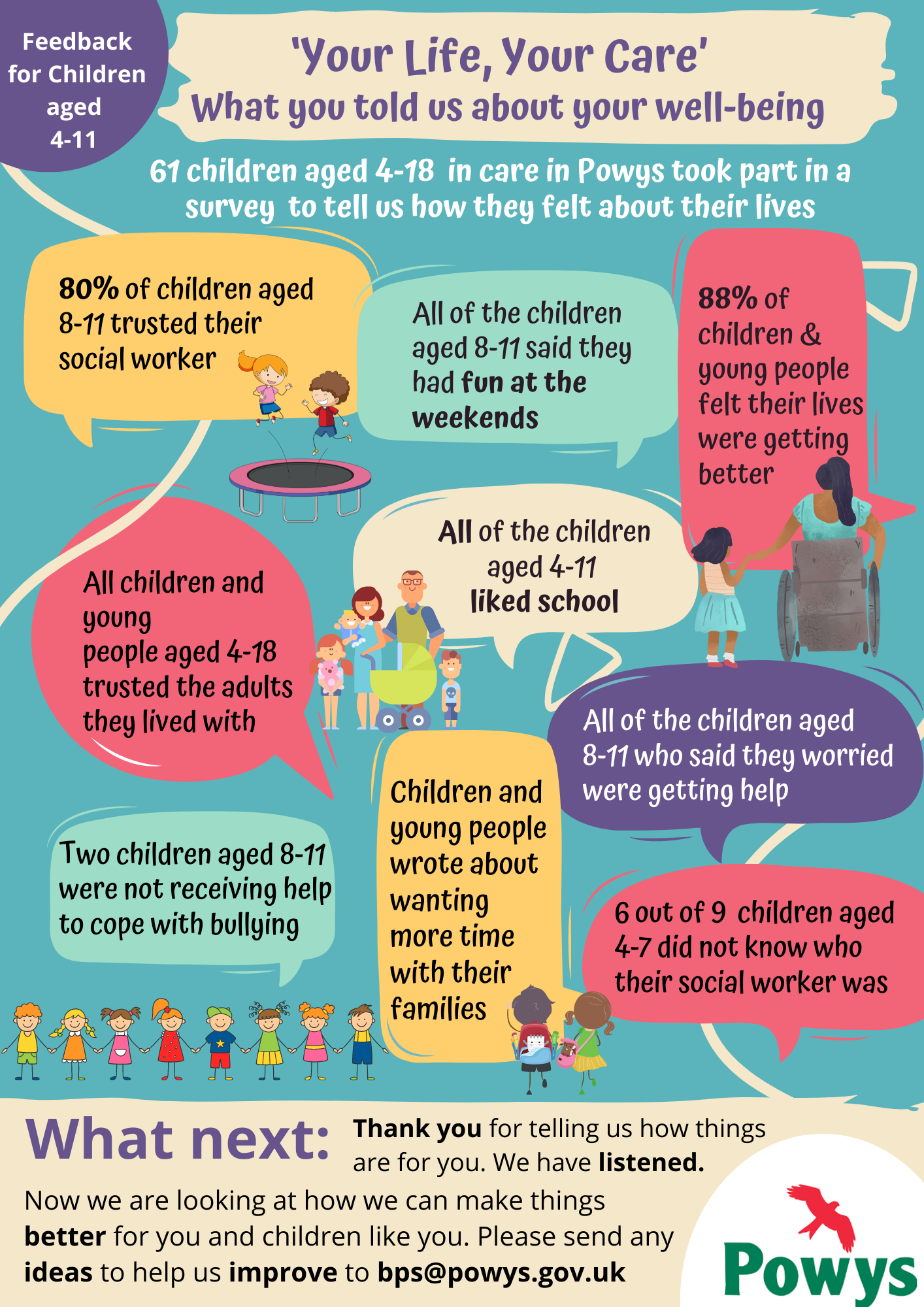 Listening to Young People
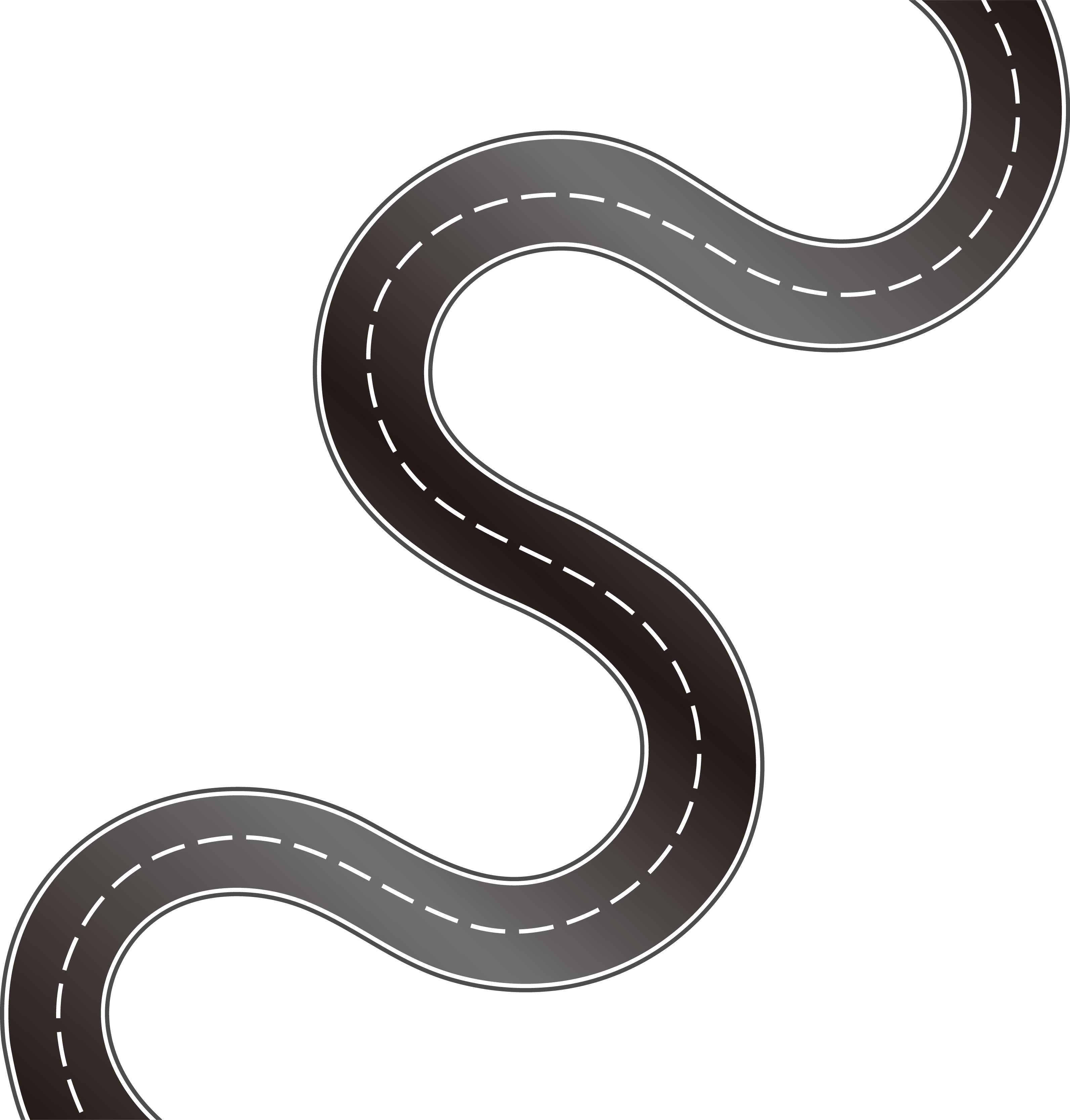 Opportunity to listen systematically to children and young people 
Understanding their perception of care, wellbeing, relationships, and rights
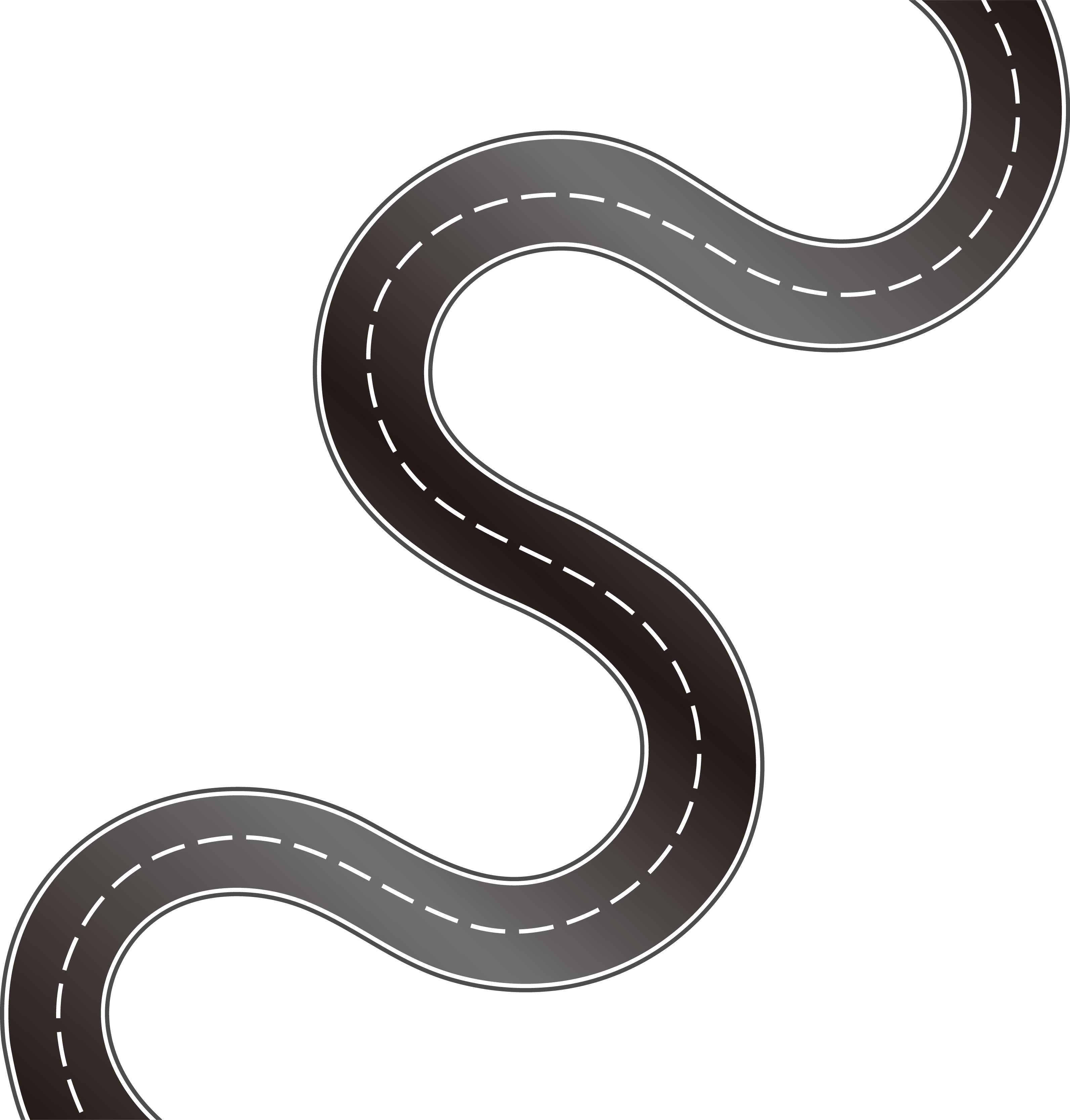 Coram Voice Report and Presentation
Received a detailed report and an overview PowerPoint from Coram Voice 
Included responses and quotes from survey respondents
Accessibility
Communication representative designed an easy-to-understand leaflet 
Key survey results shared with children and young people
Multi-Agency Hybrid Webinar
Conducted a multi-agency hybrid webinar for all Children’s, Education, Health Staff as well as the Young People’s Foster Carers
Led by Coram Voice with Powys as the Chair 
Solicited staff views on responding to the survey findings
Sharing Results
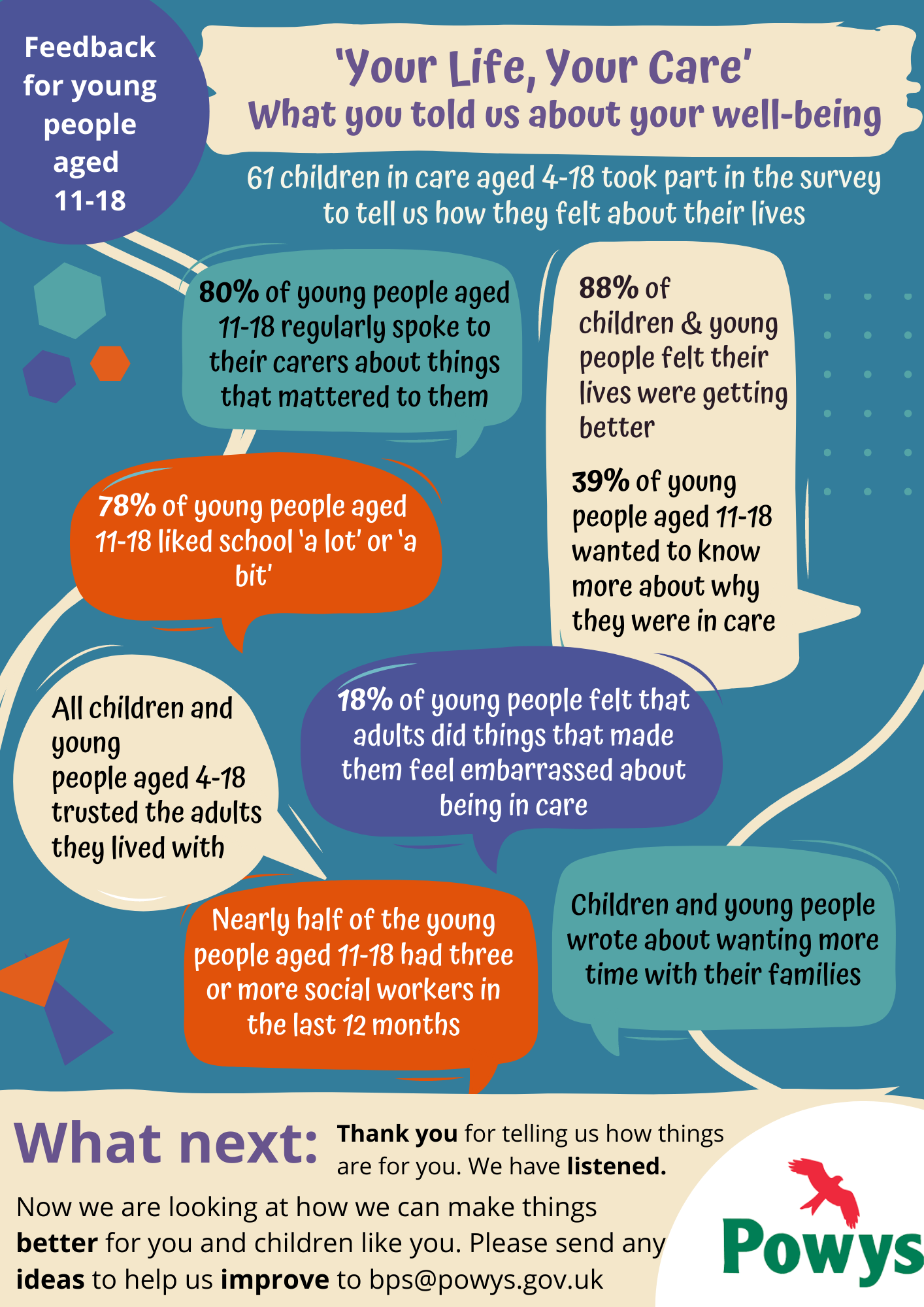 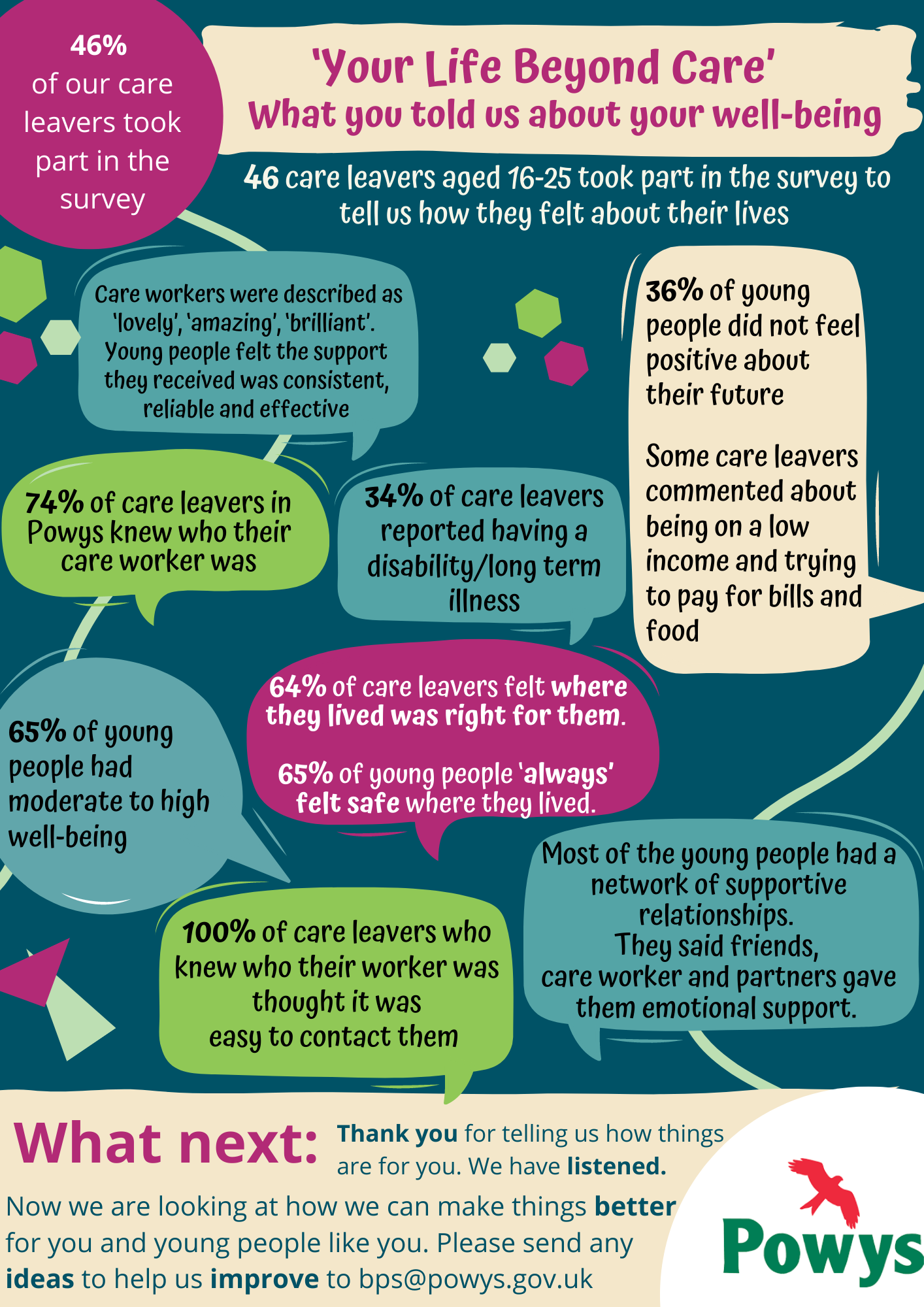 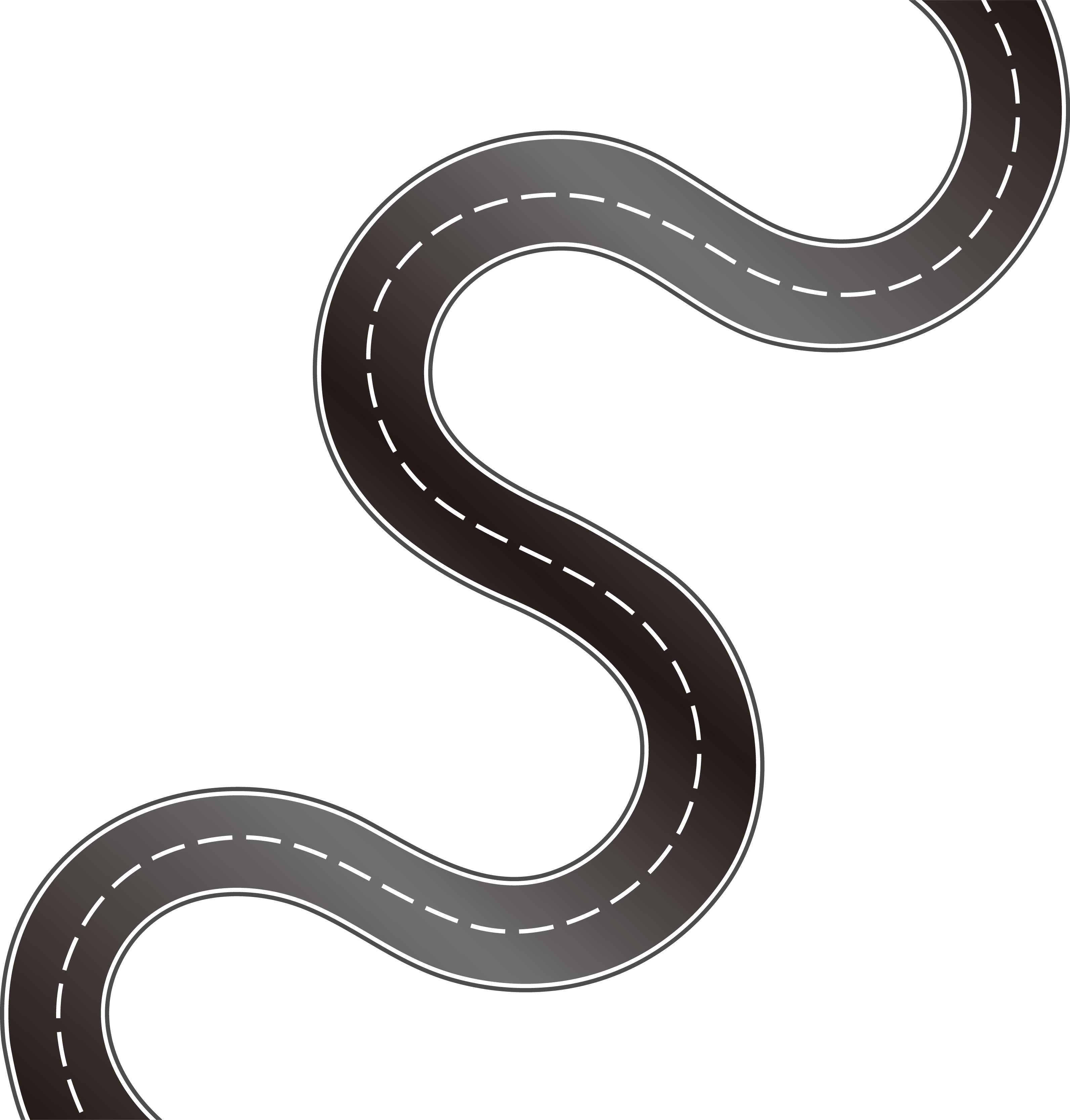 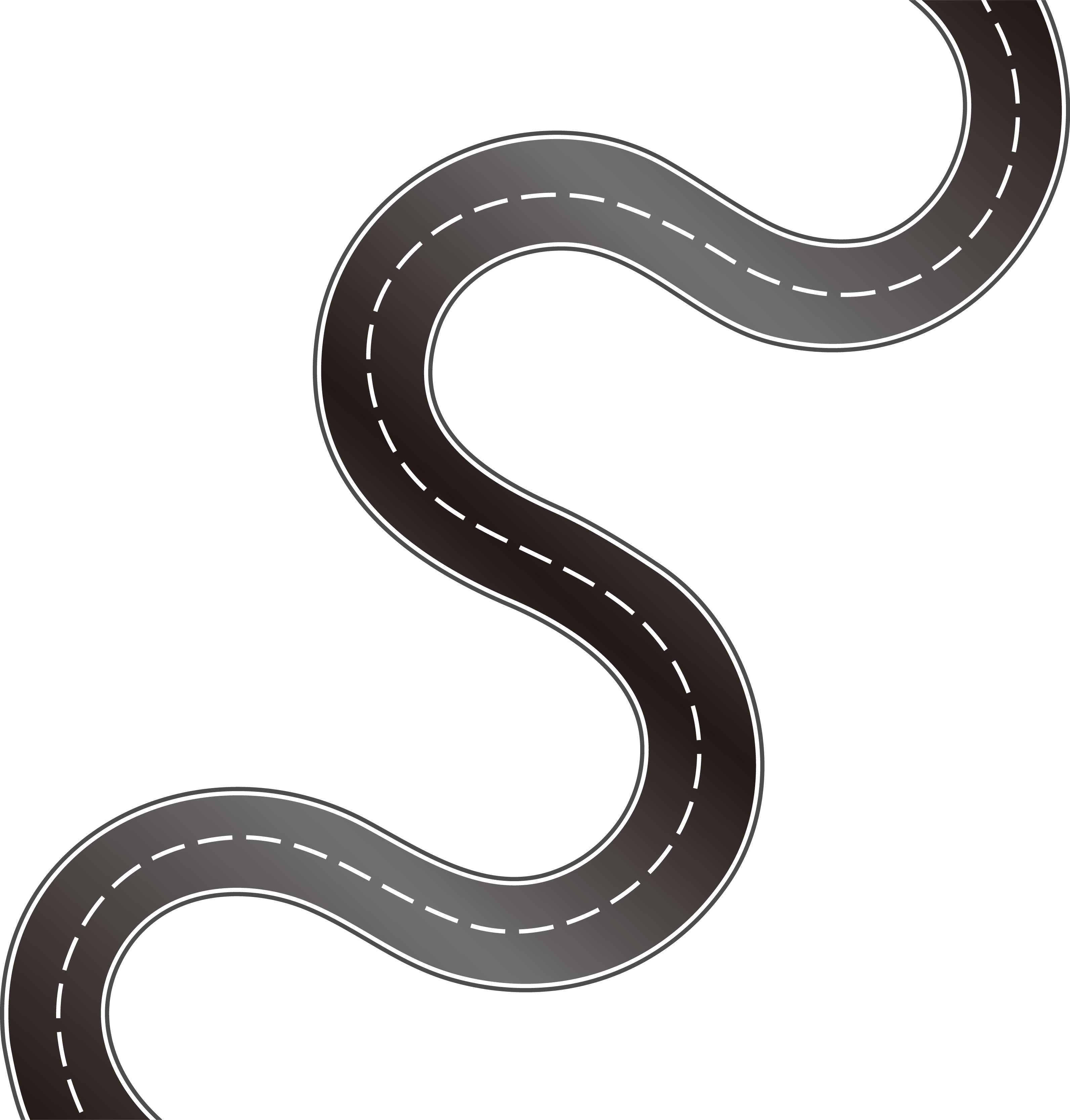 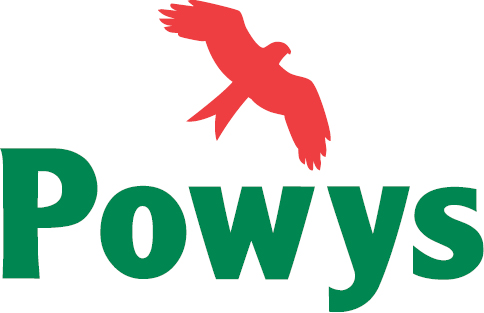 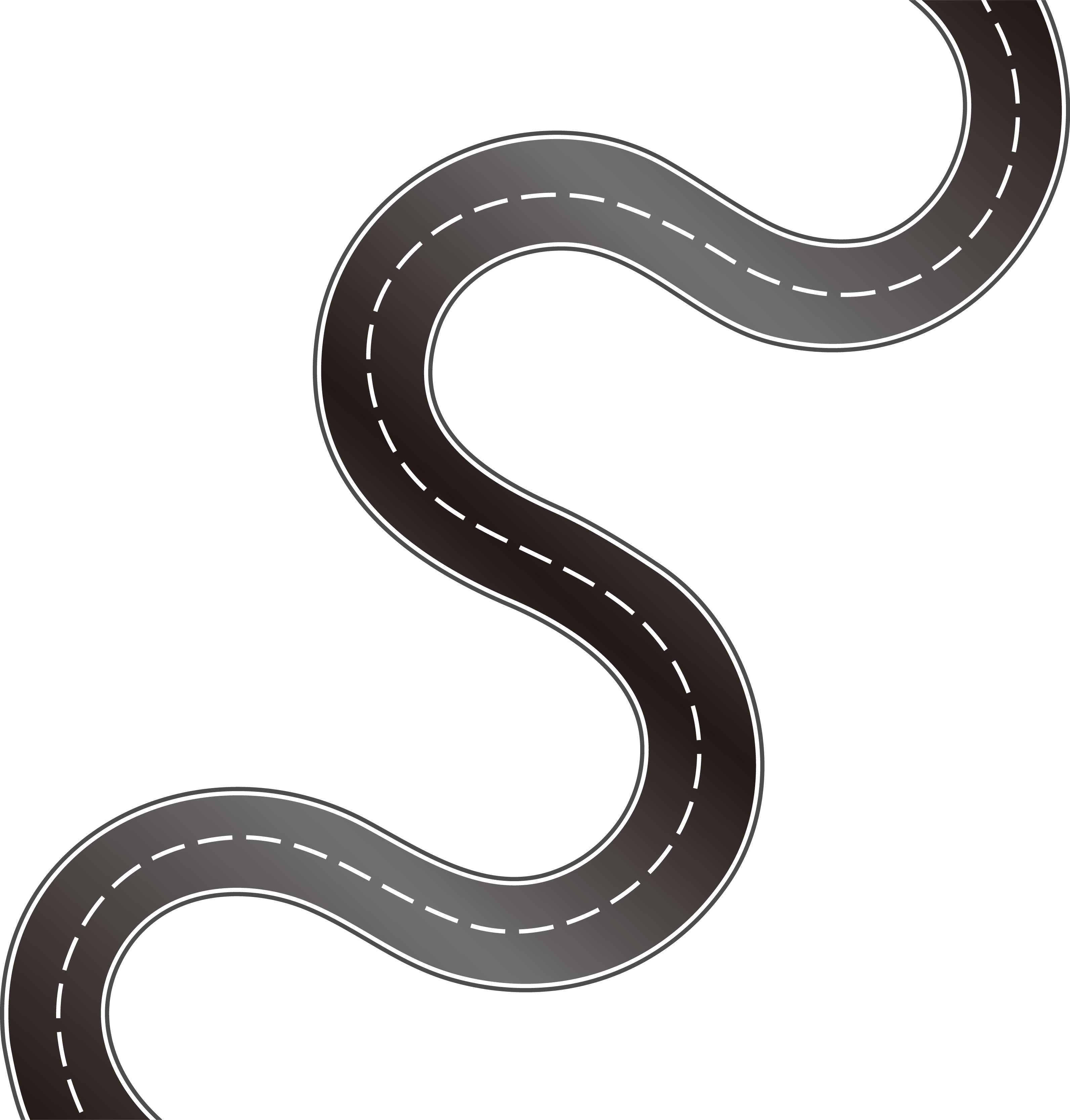 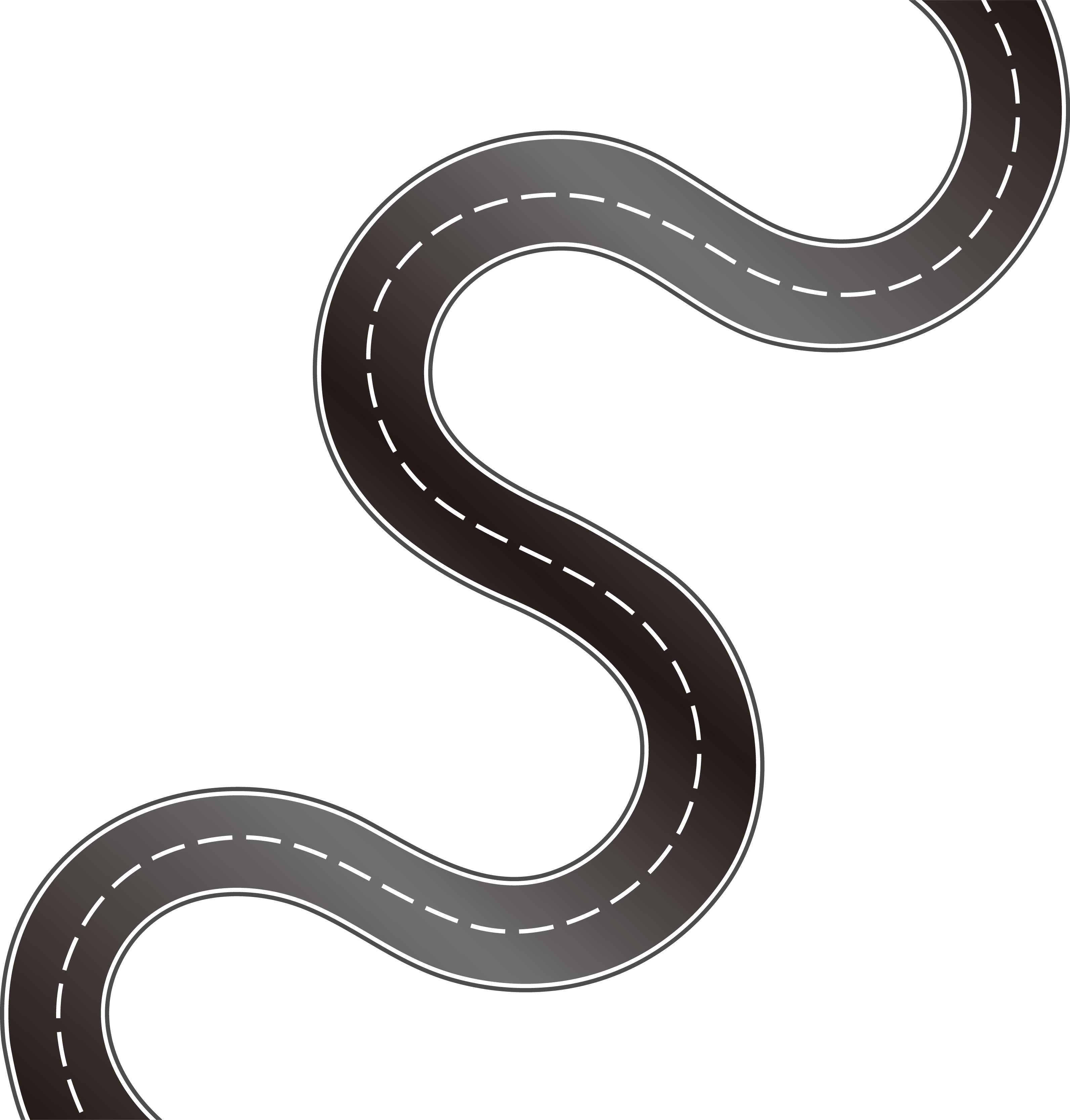 Sharing Results
Project Group
Our Beginning
The Surveys
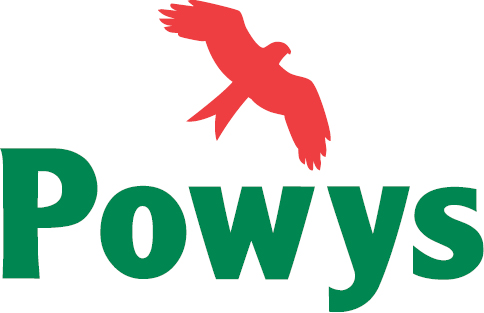 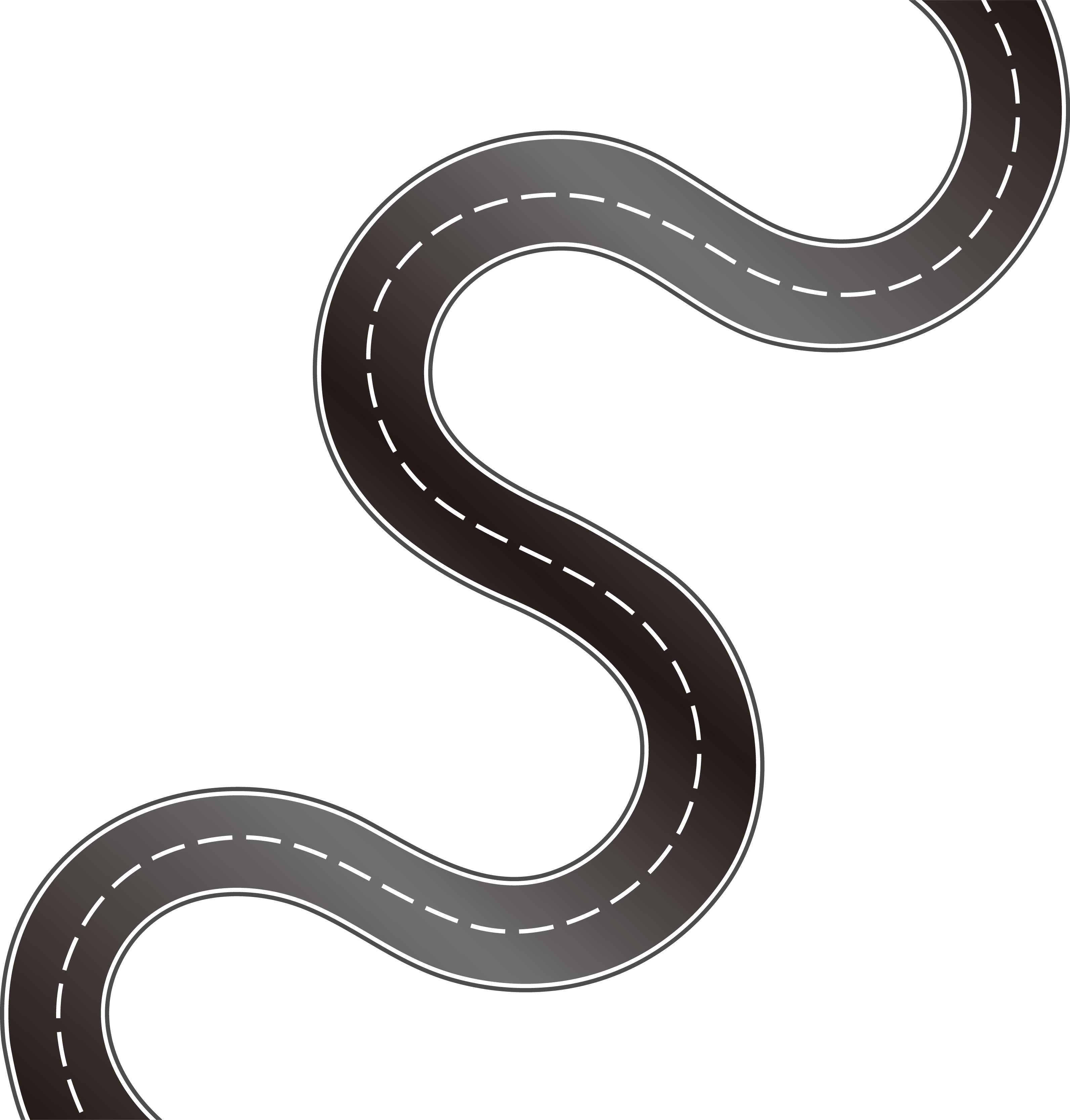 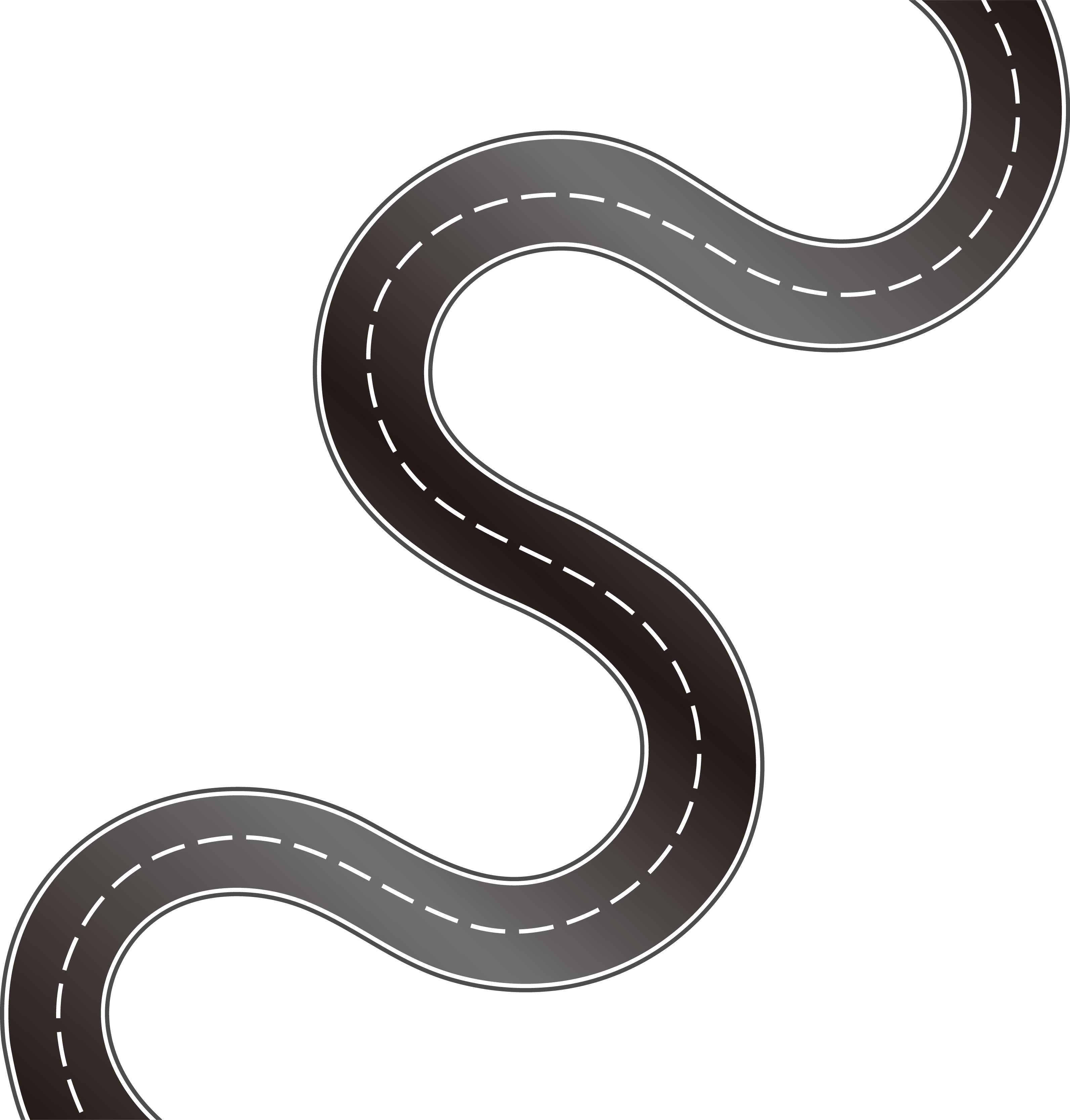 Sharing Results
Project Group
Our Beginning
Moving Forward
The Surveys
Moving Forward
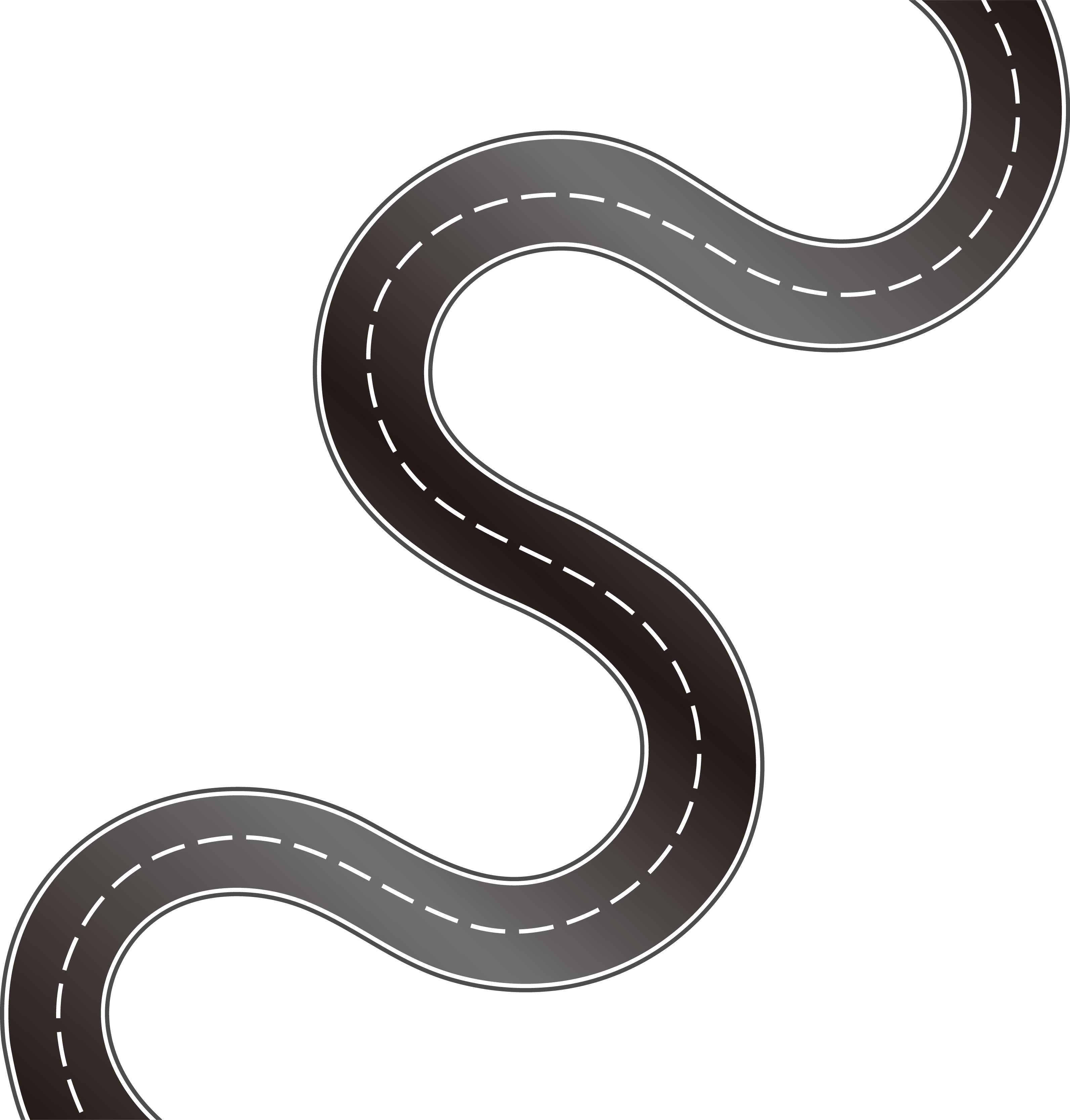 Survey Findings Highlights
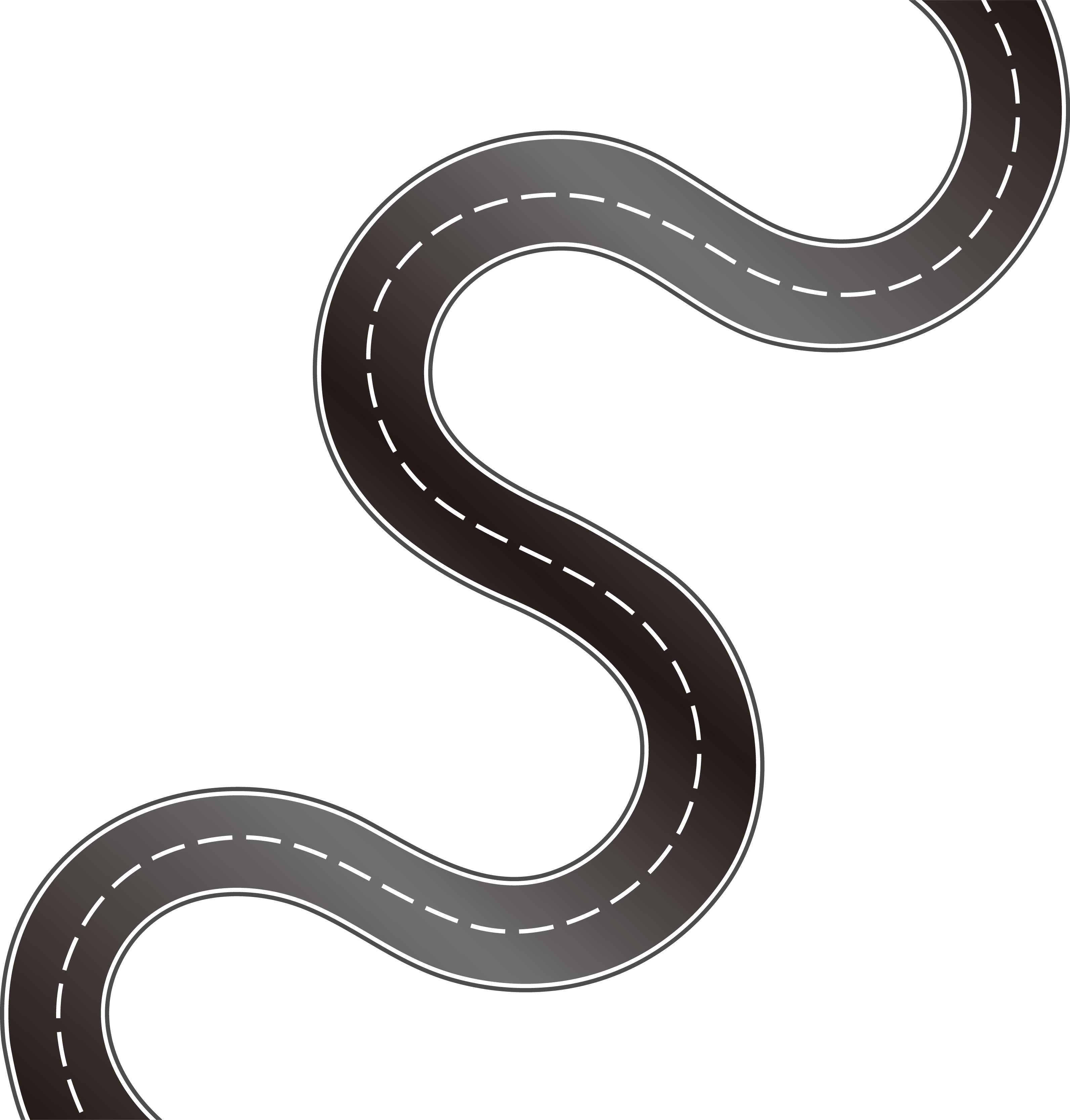 Provided us with reassurance and support for inspection readiness 
There was a high level of trust in adults they lived with and they felt safe 
88% of children and young people felt safe where they lived, exceeding the general population (82%)
88% of children felt their lives were improving
Areas for Improvement
Increased desire for understanding among young people regarding why they are in care
Action plan development across different domains 
Worker retention and trust among care leavers
Benefits of the Bright Spots Survey
Systematic understanding of supported children and young people
Benchmarking against others
Confidence in evidencing successful practices 
Clarity in identifying areas needing improvement
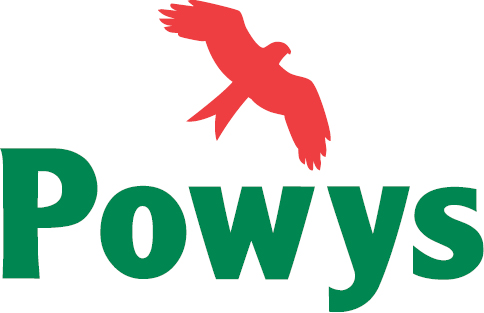 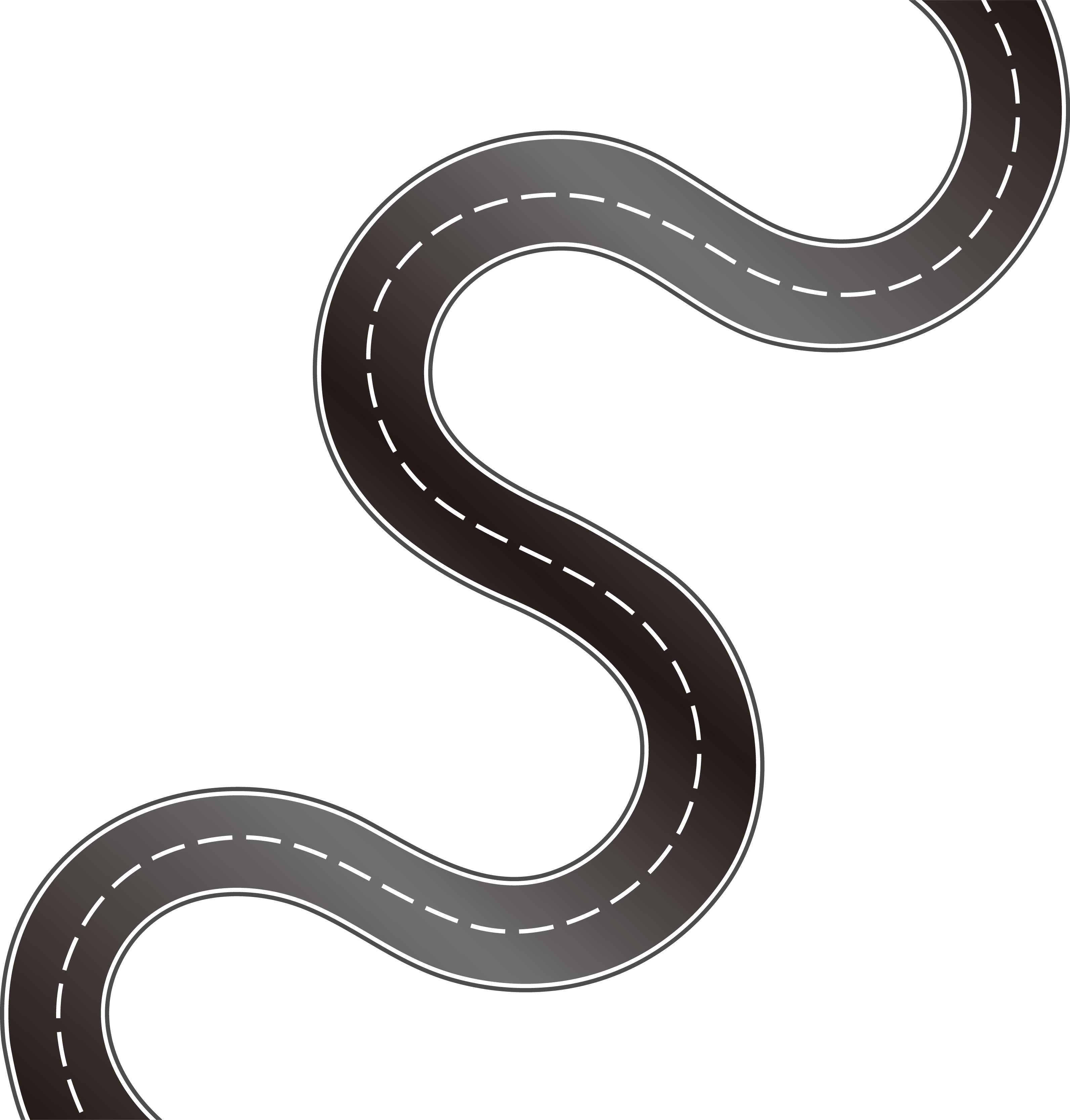 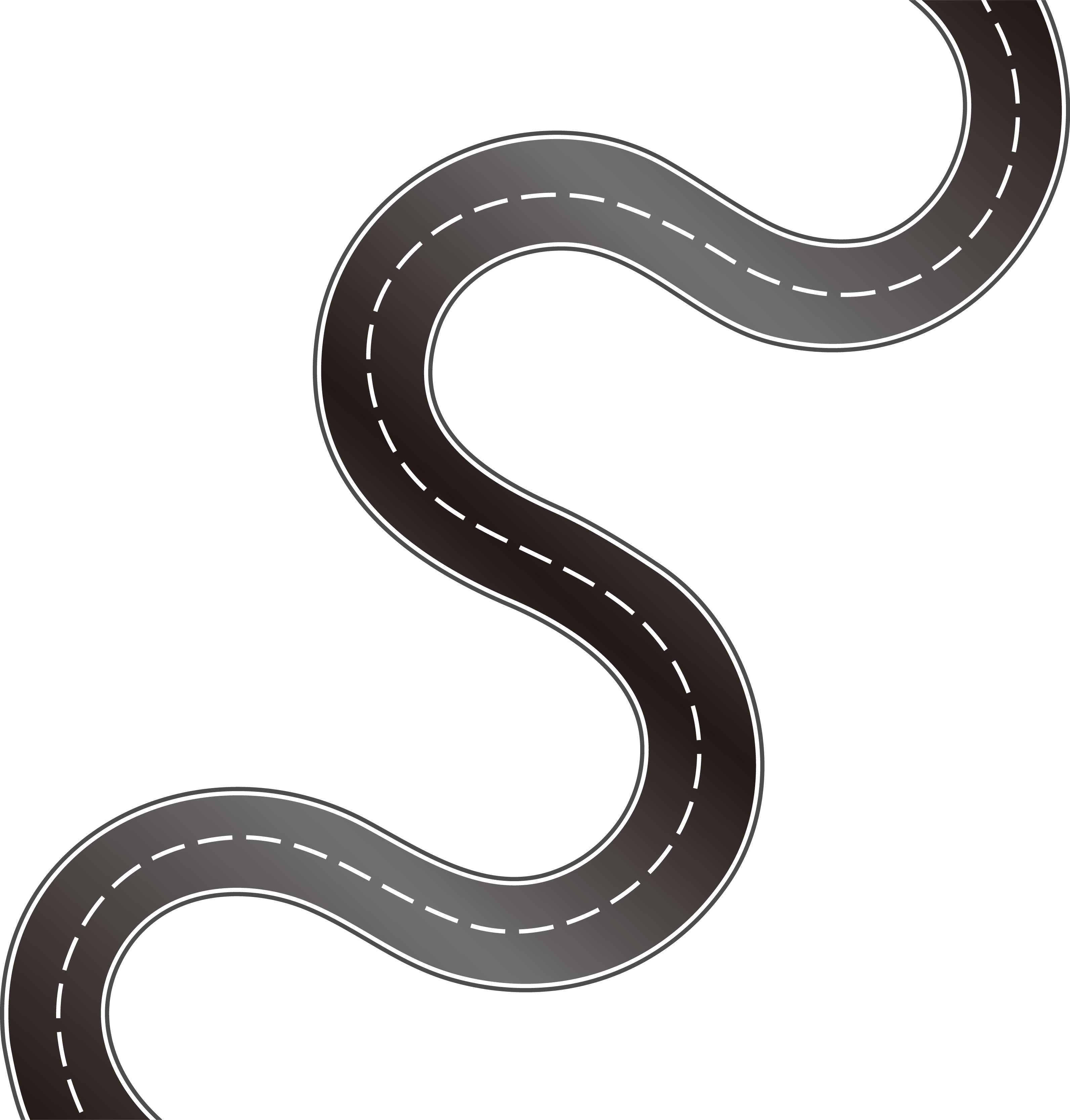 Sharing Results
Project Group
Our Beginning
Moving Forward
The Surveys
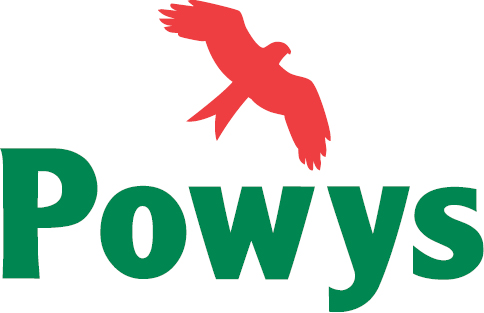 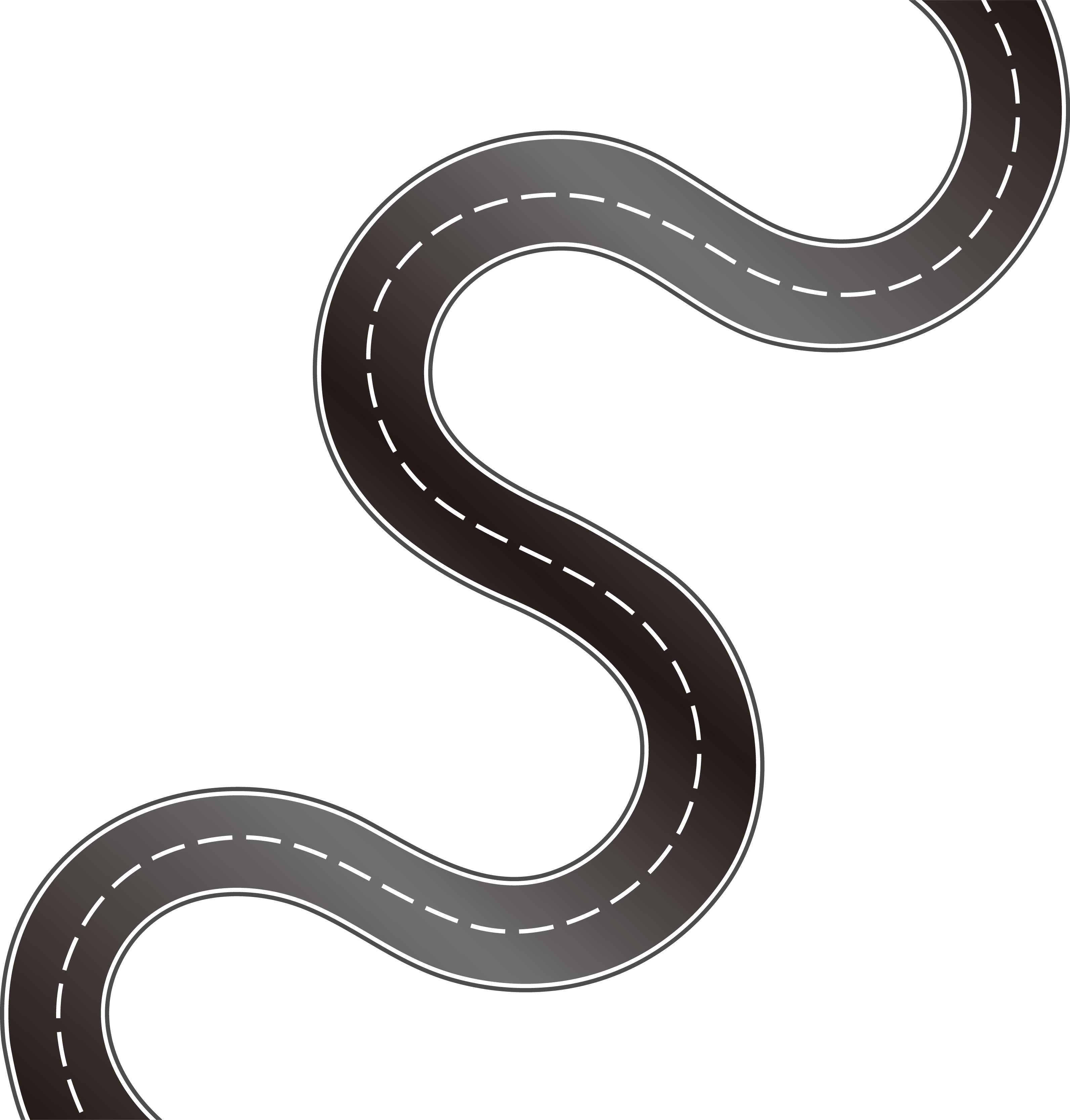 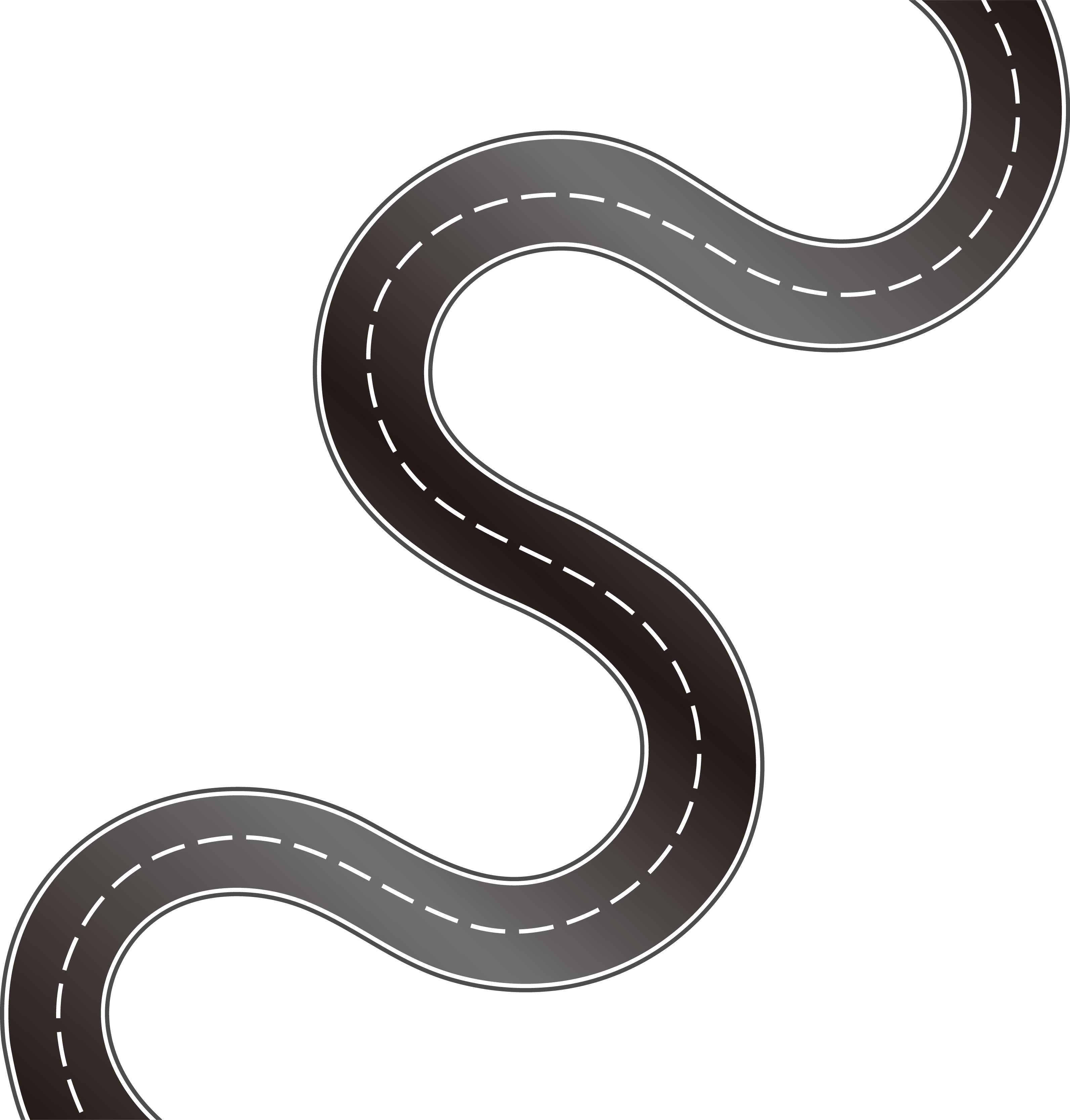 Diolch yn Fawr
Thank You